Задачи и неочевидные решения для мастер-плана
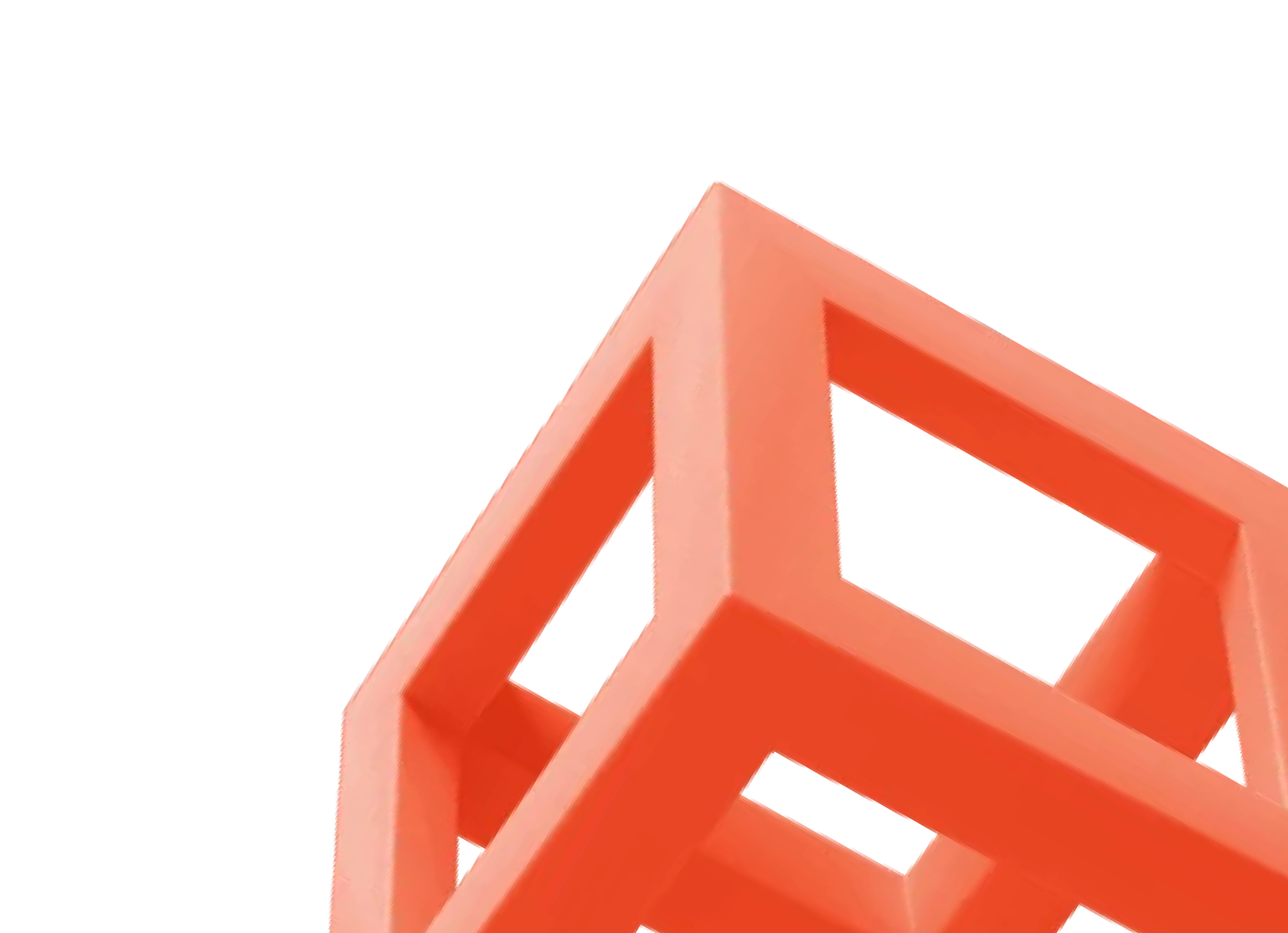 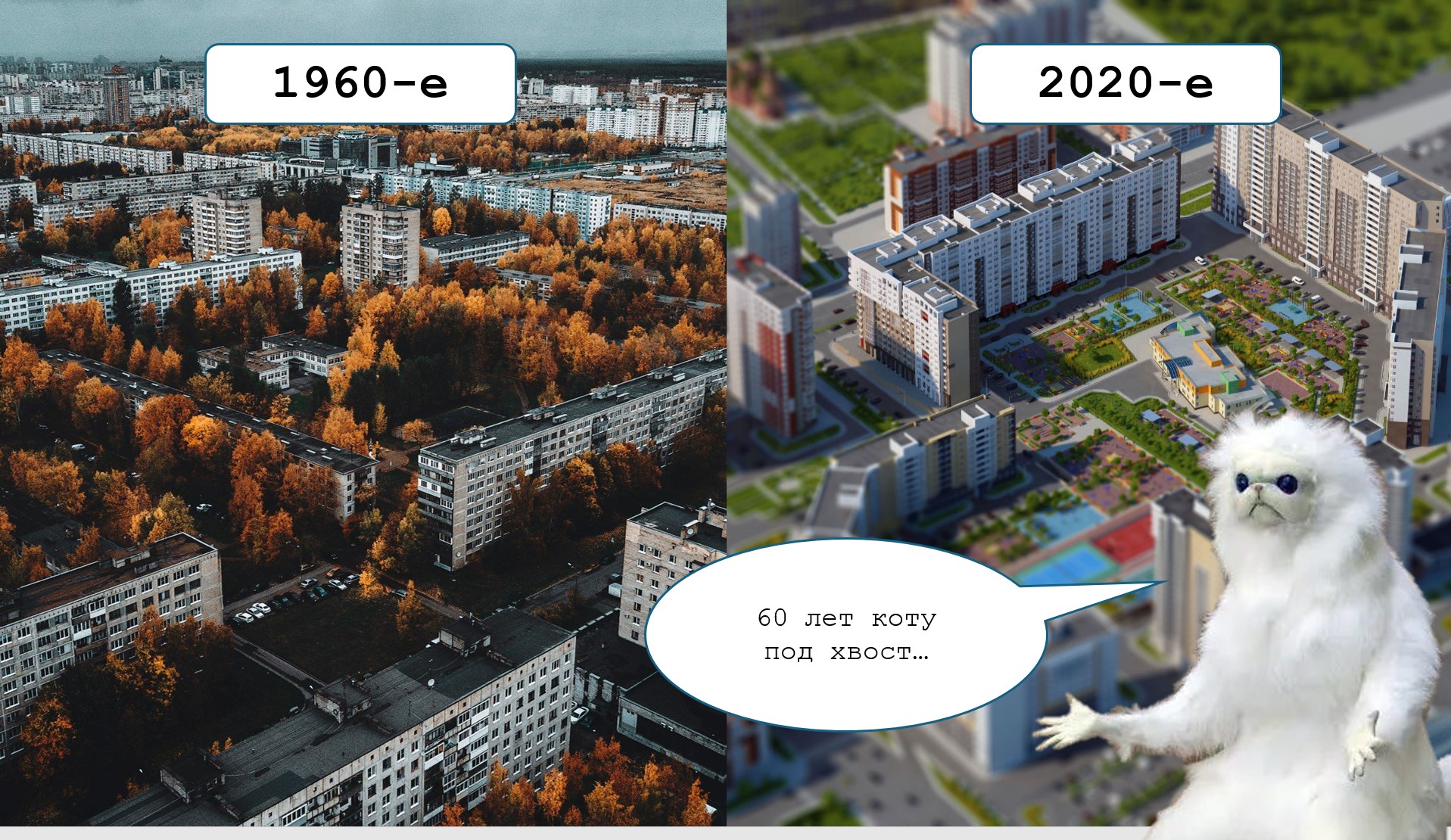 2
Кому нужен мастер-план
ГОРОДДЕВЕЛОПЕРЖИТЕЛИ
Мастер-план должен быть экономически эффективным не только для девелопера, но и для города.
Формирование концепции
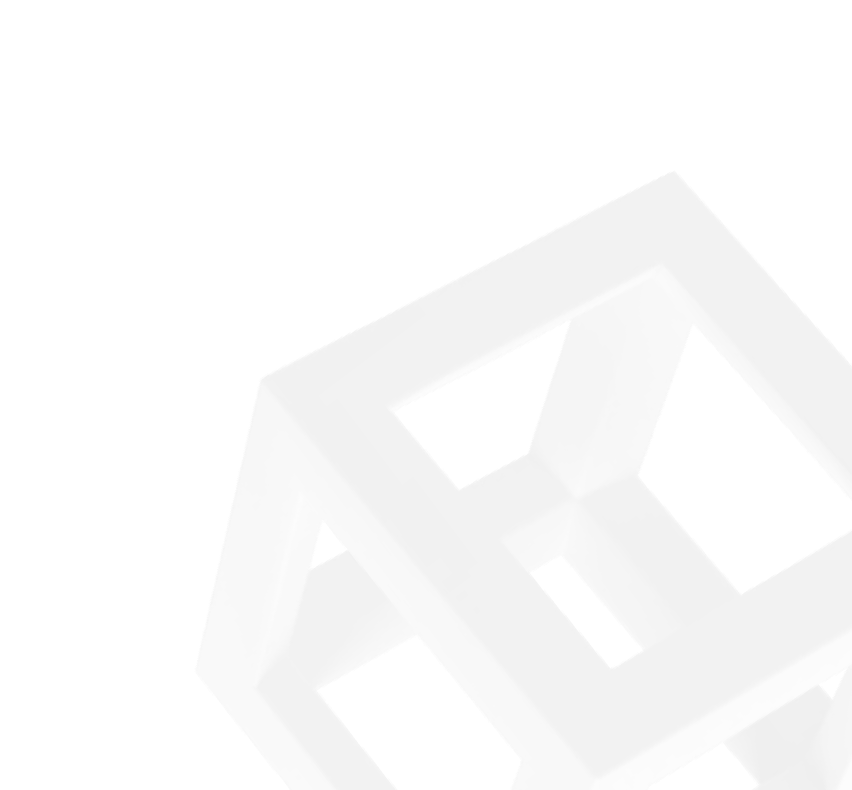 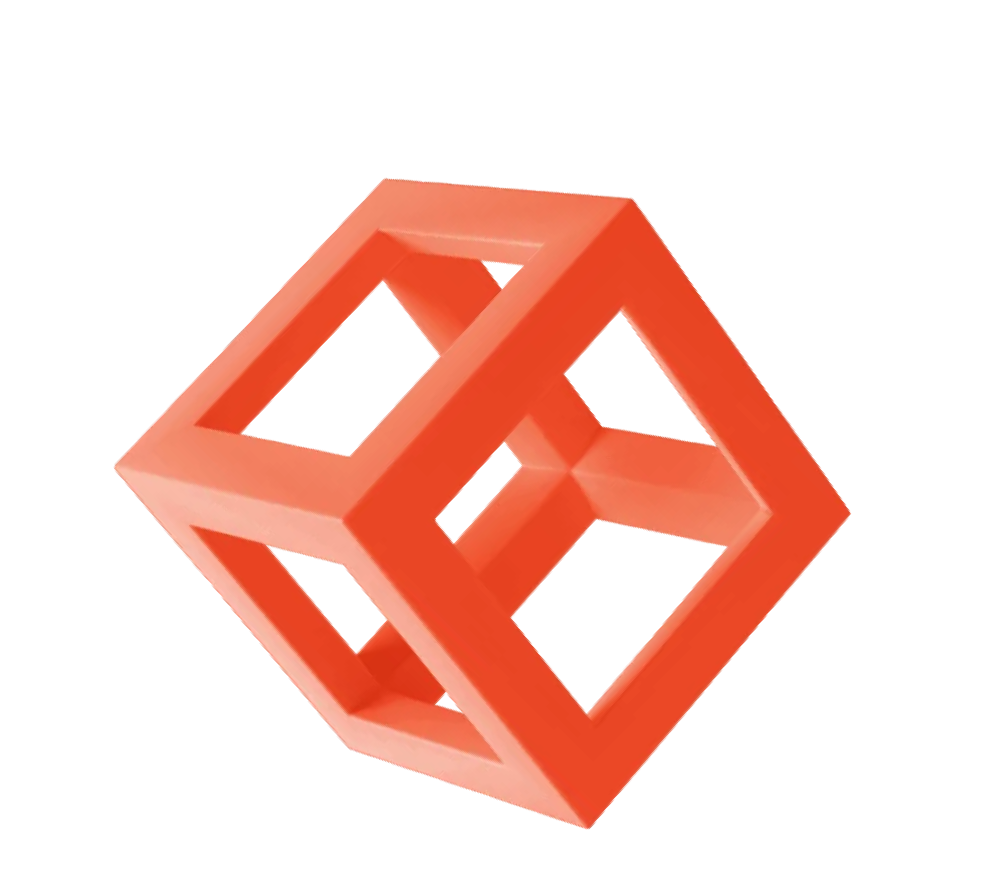 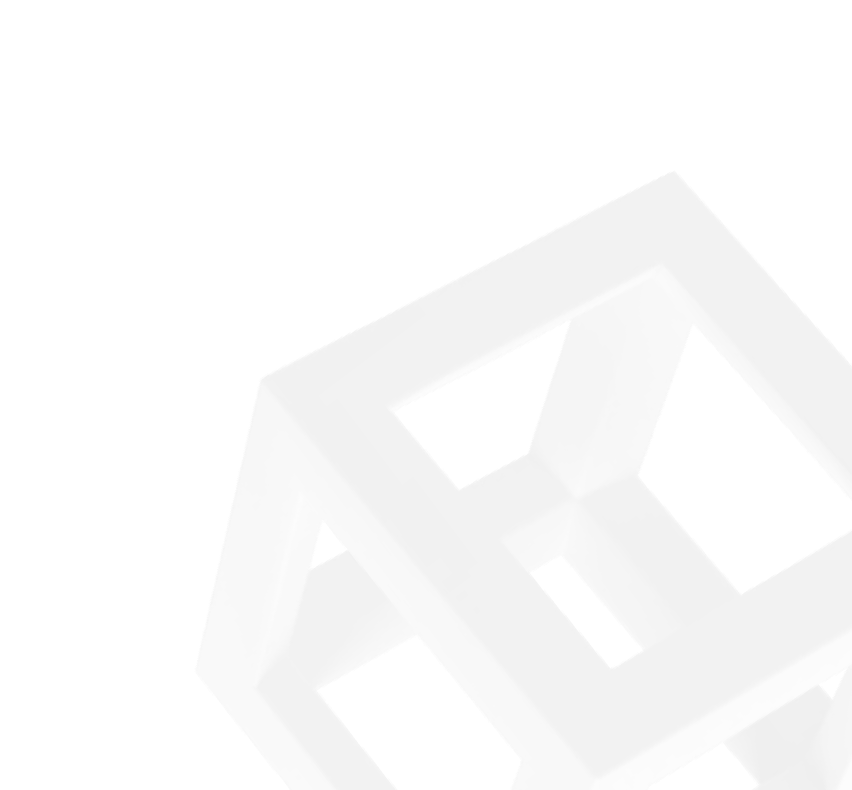 Анализ 360º
| АНАЛИТИКА 360º
Макроэкономический анализ территории
базовая информация
социально-демографическое положение
уровень жизни населения
инвестиционный климат
сравнение с сопоставимыми субъектами
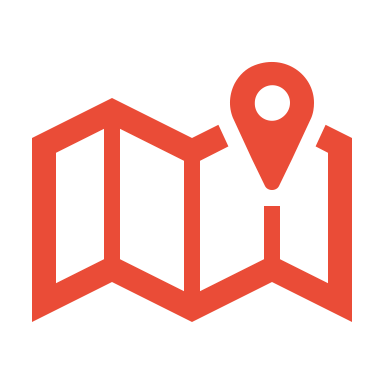 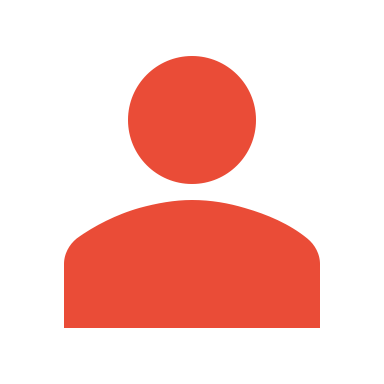 Анализ драйверов рынка
Государственные цели
Быстрорастущие рынки
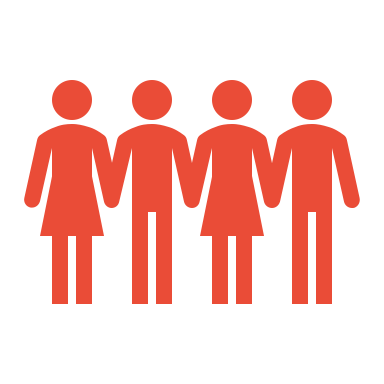 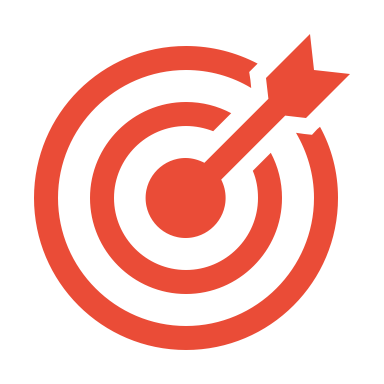 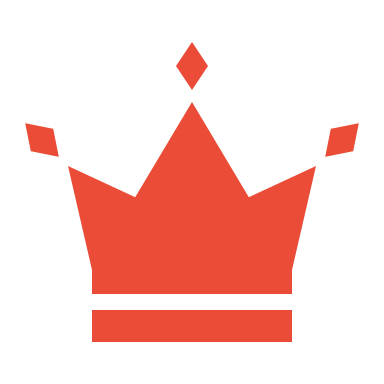 Тренды
цели субъекта
федеральные цели
направления развития
перспективные сегменты
лидеры рынка
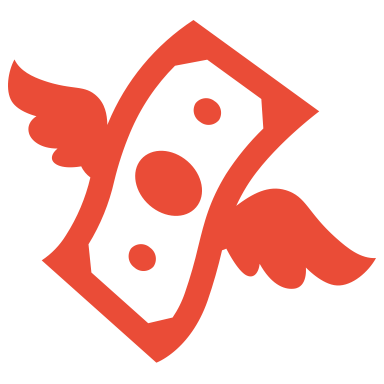 Построение финансовой модели
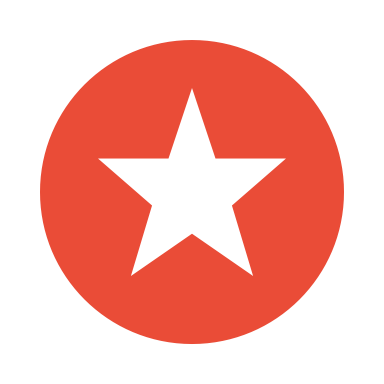 Анализ 360º
отраслевые тренды рынка
тренды смежных сегментов
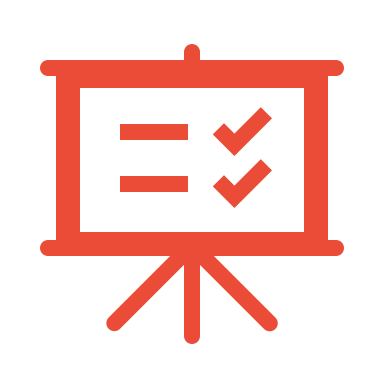 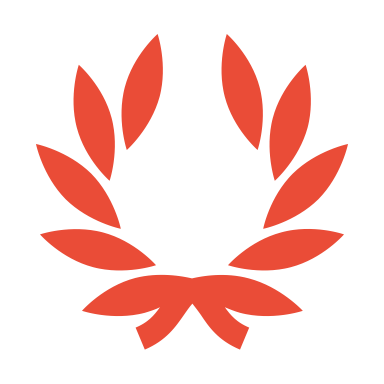 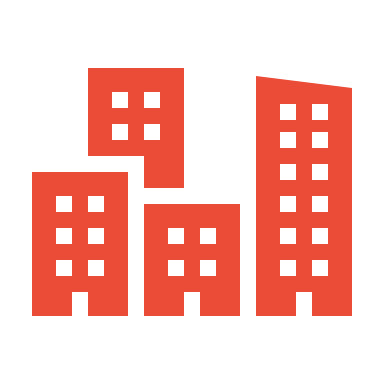 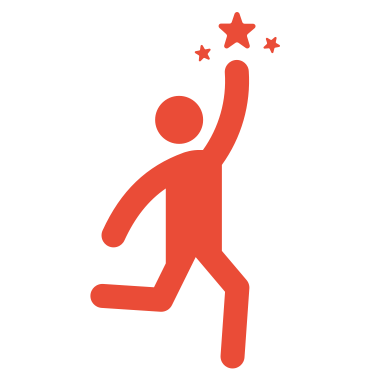 Оценка емкости рынка – выбор ядра проекта
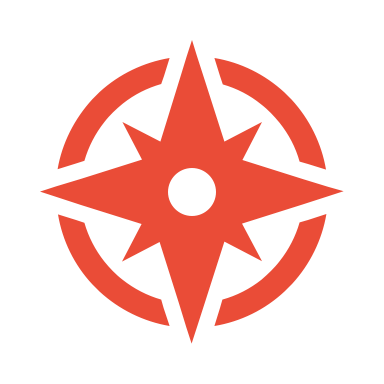 Анализ НПА
стратегия социально-экономического развития
градостроительная документация
барьеры и возможности
геополитические
финансовые
демографические
логистические
административные
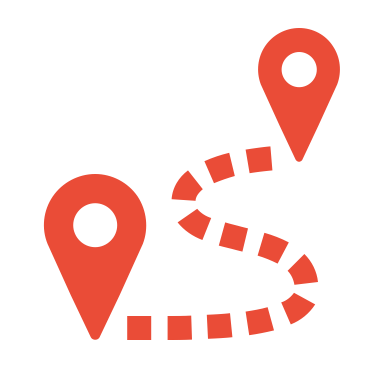 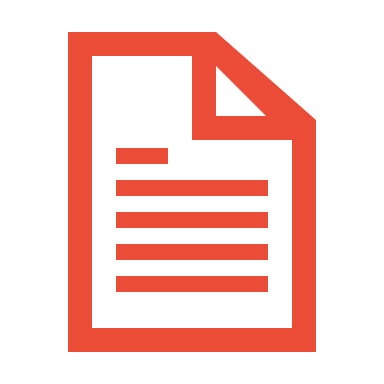 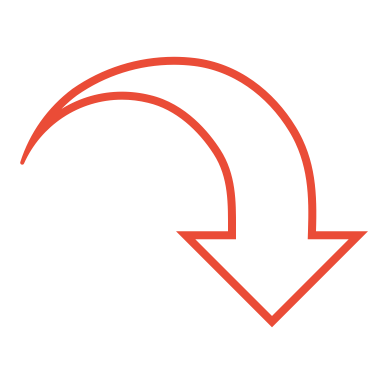 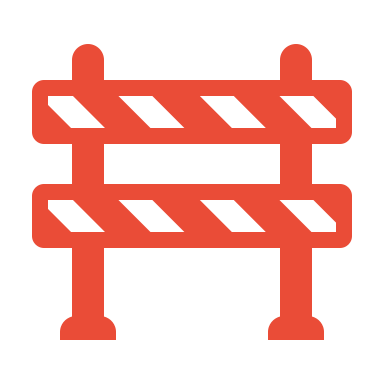 Первичный анализ
| АНАЛИТИКА 360º
РЕСПУБЛИКА КРЫМ
Крым имеет статус ОЭЗ
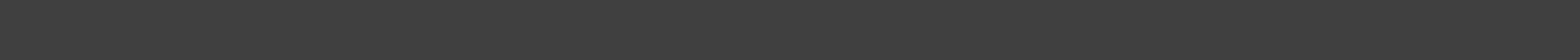 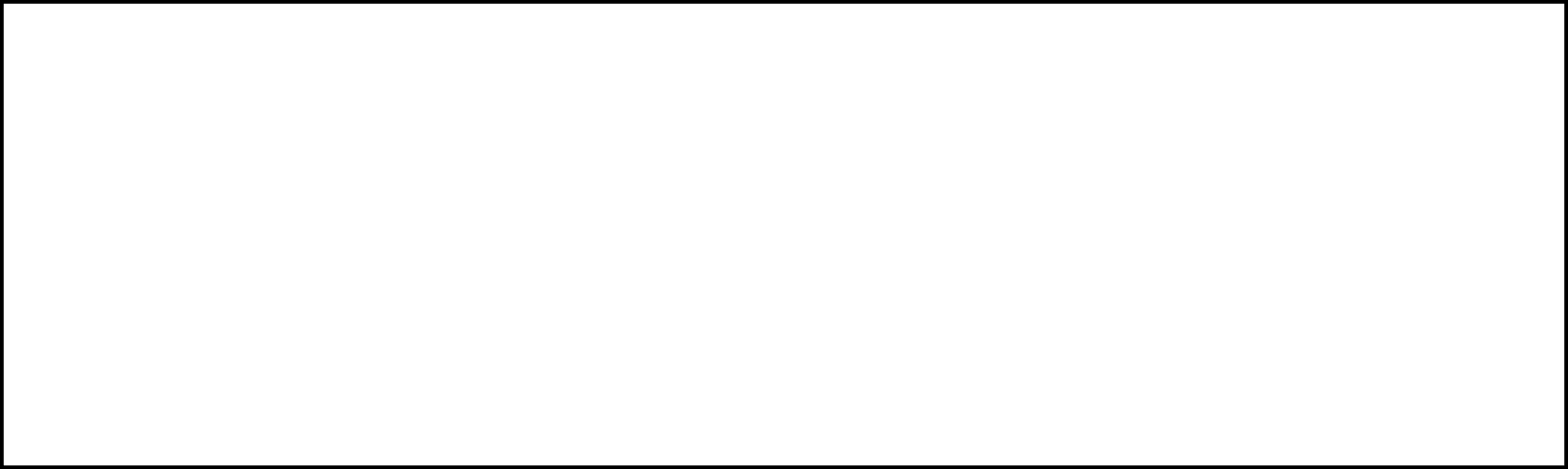 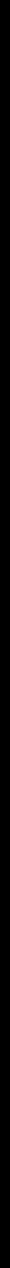 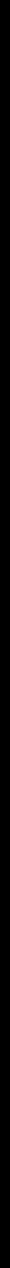 Основные направления развития р. Крым как субъекта

НАСЕЛЕНИЕ
Создание системы переподготовки кадров, удержание молодых специалистов

ИНФРАСТРУКТУРА
Развитие УДС, железнодорожного транспорта. Повышение доступности аэропортов на общ. транспорте. Увеличение авиасообщения

ЗДРАВООХРАНЕНИЕ
Развитие курортно-лечебного отдыха, в том числе на неразвитых территориях

ТУРИЗМ
Увеличение туристического потока в неразвитые районы полуострова

НОРМАТИВНАЯ БАЗА
Снижение административных барьеров, создание благоприятной инвестиционной среды
В ОЭЗ (Вся территория р. Крым)
Наименование
Вне ОЭЗ
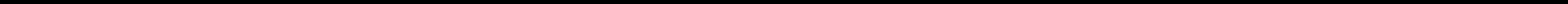 Ставка налога на прибыль в федеральный бюджет
0% на 10 лет
3%
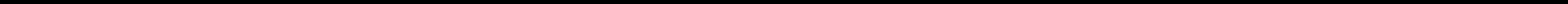 до 13,5%
17%
Ставка налога на прибыль
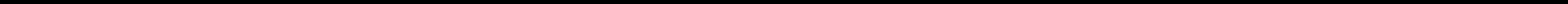 Коэффициент амортизации СОО
2
1
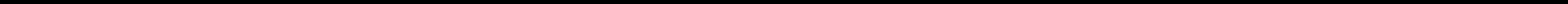 Таможенные сборы и налоги
0%
0%
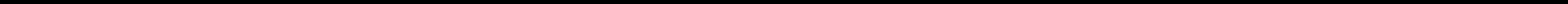 0% на 10 лет
до 2,2%
Налог на имущество
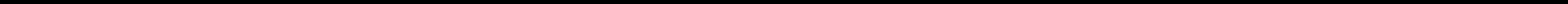 Земельный налог
до 1,5%
0% на 3 года
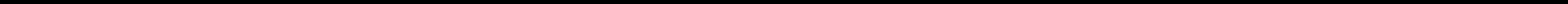 Льготное кредитование
Всегда
Не всегда
ТРЕБОВАНИЯ:
3
1
2
Объем капитальных вложенийв первые 3 года не менее 60 млн руб. для крупных предприятий и не менее 6 млн руб. для МСП
Регистрация предприятия или филиала на территориир. Крым
Не осуществлять деятельность в сфере недропользования
Источники: KEY CAPITAL «Проект развития территорий в р. Крым»
Первичный анализ
РЕСПУБЛИКА КРЫМ
Барьеры
Способы перелома барьеров
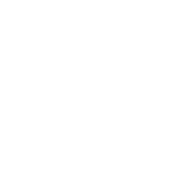 ГЕОПОЛИТИЧЕСКИЕ
ГЕОПОЛИТИЧЕСКИЕ
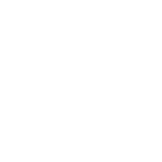 Недоступность большой части рынков международного импорта/экспорта.
Улучшение геополитической обстановки 
в ближайшей перспективе.
ФИНАНСОВЫЕ
ФИНАНСОВЫЕ
Вход крупнейших российских банков на территорию полуострова.
Низкий уровень развития финансовых институтов на территории и сложности с перемещением капитала.
ЛОГИСТИЧЕСКИЕ
ЛОГИСТИЧЕСКИЕ
Выстраивание новых логистических цепочек по территориям Донецкой, Запорожской и Херсонских областей.
Географической расположение. Отсутствие крупных транспортных узлов в ближайшем окружении (порт).
ОСОБАЯ ЭКОНОМИЧЕСКАЯ ЗОНА
ОСОБАЯ ЭКОНОМИЧЕСКАЯ ЗОНА
Взаимодействие с МинЭкономразвития для определения ключевых для развития отраслей.
Отсутствие четкой стратегии развития [отраслей] бизнеса с помощью ОЭЗ
АДМИНИСТРАТИВНЫЕ
АДМИНИСТРАТИВНЫЕ
Выстраивание прямых связей с бизнесом, создание команды по примеру Калужской области для привлечения потенциальных инвесторов, внедрение полного цифрового документооборота.
Преференции для местных зарекомендовавших себя предпринимателей.
ДЕМОГРАФИЧЕСКИЕ
ДЕМОГРАФИЧЕСКИЕ
Отсутствие системы подготовки высококлассных специалистов и отток существующих кадров. Стареющее население и снижение рождаемости.
Создание гражданского ВУЗа на территории/в ближайшем окружение. Расширение программ, направленных на повышение рождаемости.
Источники: KEY CAPITAL «Проект развития территорий в р. Крым»
Драйверы рынка
Тренды
ЗАИНТЕРЕСОВАННОСТЬ ГОСУДАРСТВА В РАЗВИТИИ МЕДИЦИНЫ
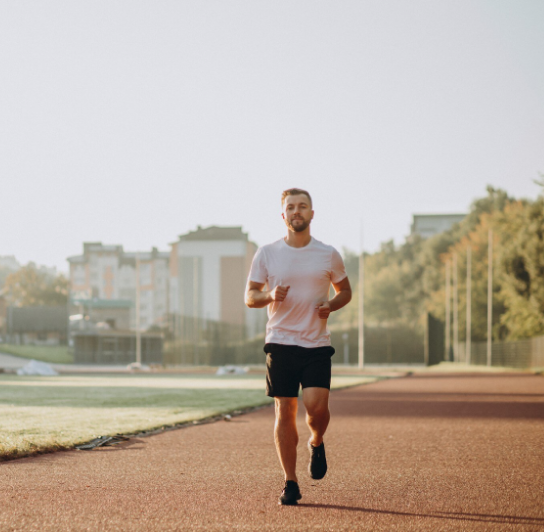 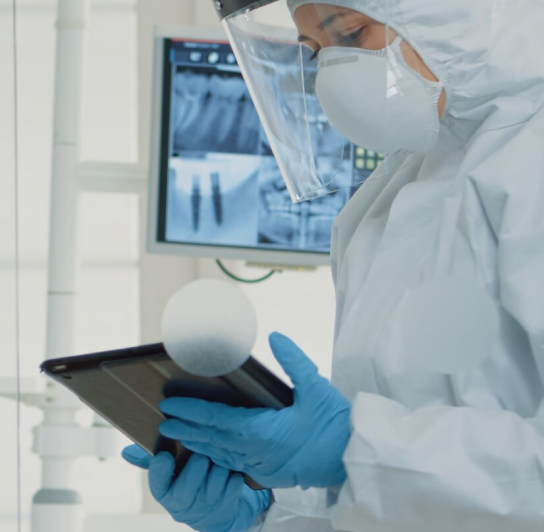 РОСТ ИНТЕРЕСА К ЗДОРОВОМУ ОБРАЗУ ЖИЗНИ
Растущий интерес к здоровому образу жизни и проактивному управлению здоровьем создает спрос на медицинские технологии, предоставляющие инструменты для мониторинга и поддержания здоровья, такие как носимые устройства и мобильные приложения.
Государство заинтересовано в развитии medtech, потому что это технология нацелена на повышение общественного здоровья, укрепление экономики, инновационное развитие и эффективное управление здравоохранением. Объем российского MedTech в первой половине 2023 года составил 17 млрд рублей.
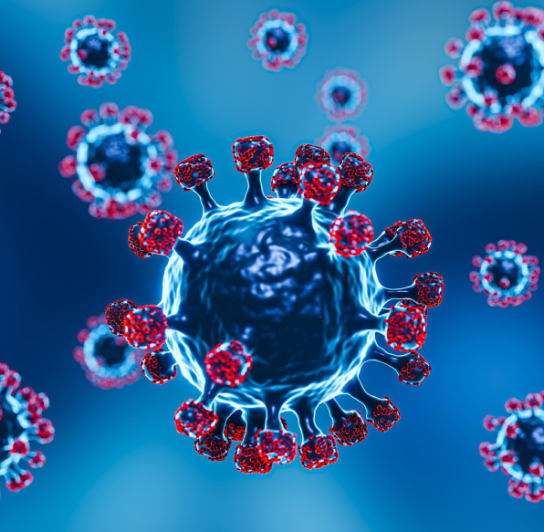 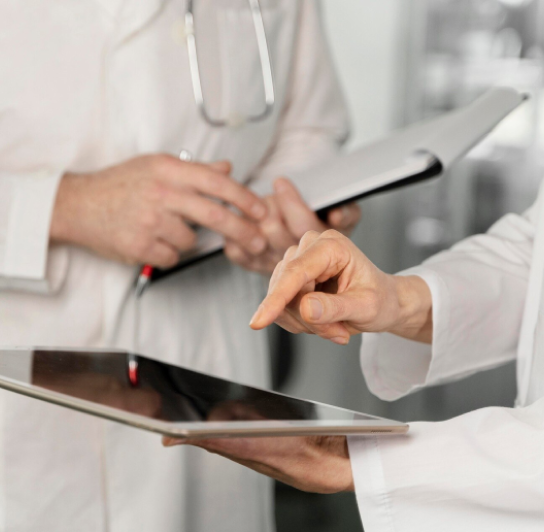 ГЛОБАЛЬНЫЕ ВЫЗОВЫ ЗДРАВООХРАНЕНИЯ
ПОВЫШЕННЫЕ ТРЕБОВАНИЯ К МЕДИЦИНЕ
Появляющиеся проблемы, такие как пандемия, распространение инфекций, и отсутствие доступа             к медицинской помощи в некоторых регионах мира, стимулируют разработку инновационных медицинских технологий для решения этих глобальных проблем.
С развитием геномики и молекулярной медицины возникает растущая потребность в технологиях, способных предоставлять персонализированные методы диагностики и лечения, учитывая индивидуальные особенности каждого пациента.
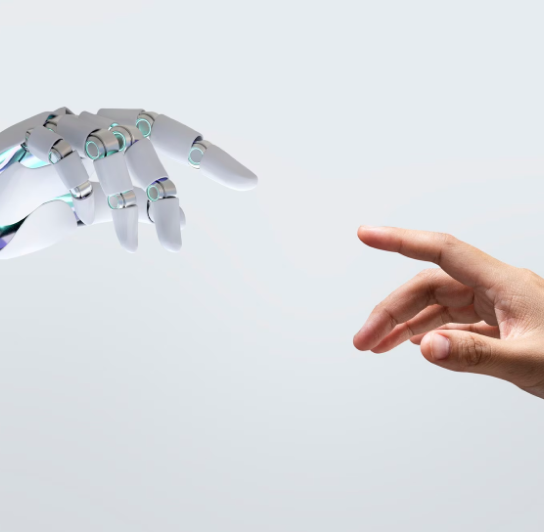 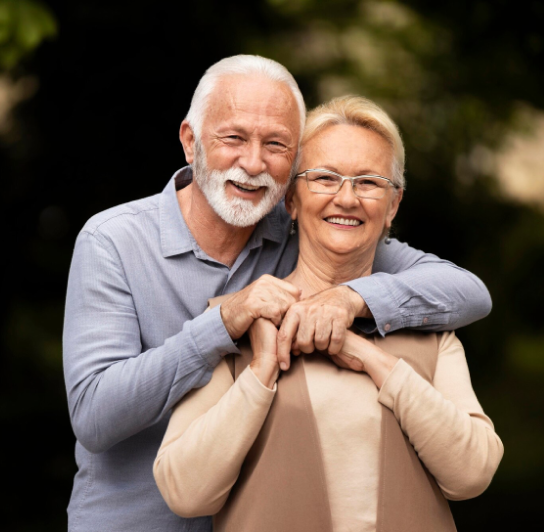 ТЕХНОЛОГИЧЕСКИЕ ИННОВАЦИИ
РОСТ СТАРЕЮЩЕГО НАСЕЛЕНИЯ
Быстрый темп развития технологий, таких как искусственный интеллект, интернет вещей (IoT), биотехнологии и нанотехнологии, предоставляет     новые возможности для разработки более точных, эффективных и интегрированных медицинских решений.
Увеличение числа пожилых людей в обществе приводит    к увеличению потребности в медицинских услугах. Medtech может предоставить инновационные методы диагностики и лечения хронических заболеваний, которые часто связаны со старением.
Источники: KEY CAPITAL «Проект развития территорий в р. Крым»
Драйверы рынка
| АНАЛИТИКА 360º
Быстрорастущие рынки
1
3
2
F&B
ОБРАЗОВАНИЕ и EDTECH
ТУРИЗМ
Рост выручки в сфере туризма за II квартал 2024 года составил 92%.
Туристический поток также растет на 17% за счет развития внутренного туризма.
За III квартала 2024 обороты выручки в сфере общественного питания в России выросли на 12%.
При этом наиболее популярными точками питания стали кофейни и кафе бабл-ти, что объясняется трендом на здоровое питание.
Тренд на переобучение и смену профессии продолжает развиваться и увеличивать интерес людей к образовательным курсам.
Количество обращений в образовательные учреждения за III квартал 2024 выросло на 99%.
4
5
6
ECOMMERCE
MEDTECH
LIGHT INDUSTRIAL
Объём российской интернет-торговли вырос на 39% за 1 полугодие 2024 и составил 1,9 трлн. руб.
Для нужд крупнейших онлайн-ритейлеров необходимо развитие специализированной инфраструктуры.
MEDTECH-рынок в РФ в 2023 г. вырос на 27%, достигнув объема в 46,63 млрд руб. 
К 2025 г. ожидается его увеличение до 96 млрд руб.
Рынок Light Industrial сейчас находится в стадии быстрого роста. За последние 4 года в сегменте было сформировано 93% существующего предложения, а ежегодный прирост в период 2021-2023 гг. в среднем составлял 108%.
Источники: СберАналитика, РБК, KEY CAPITAL "Основы принятия решения об инвестициях в гостиничные проекты »
Ядро проекта
| АНАЛИТИКА 360º
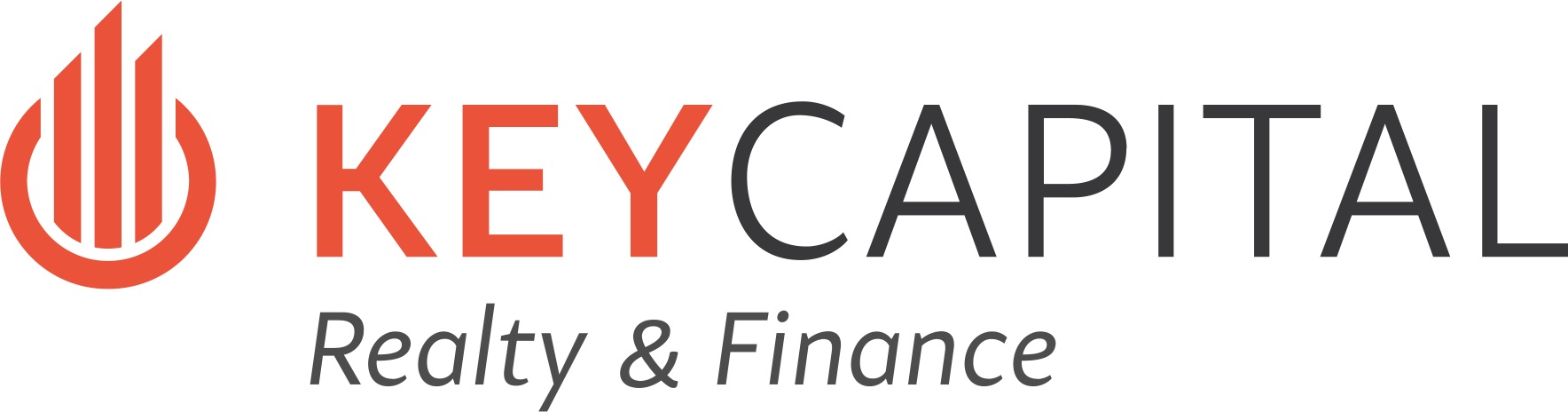 Ядро проекта – сильный сегмент с центральной функцией
сопутствующая инфраструктура
жилой сектор
не  обременение,
востребованный 
и функционально наполненный
а доходность
Емкость рынка
| АНАЛИТИКА 360º
Анализ рынка и конкурентов по отдельным сегментам:

жилая недвижимость
отельная недвижимость
торговая недвижимость
офисная недвижимость
индустриальная недвижимость

социальные объекты
медицина образование
спорт
досуг

рынок мест приложения труда
Анализ рынка жилой недвижимости
Средняя стоимость жилья в новостройках в Крыму в 2 с раза ниже, чем в Краснодарском Крае 
– 144 тыс. руб./кв. м. 
против 300 тыс. руб./кв. м.
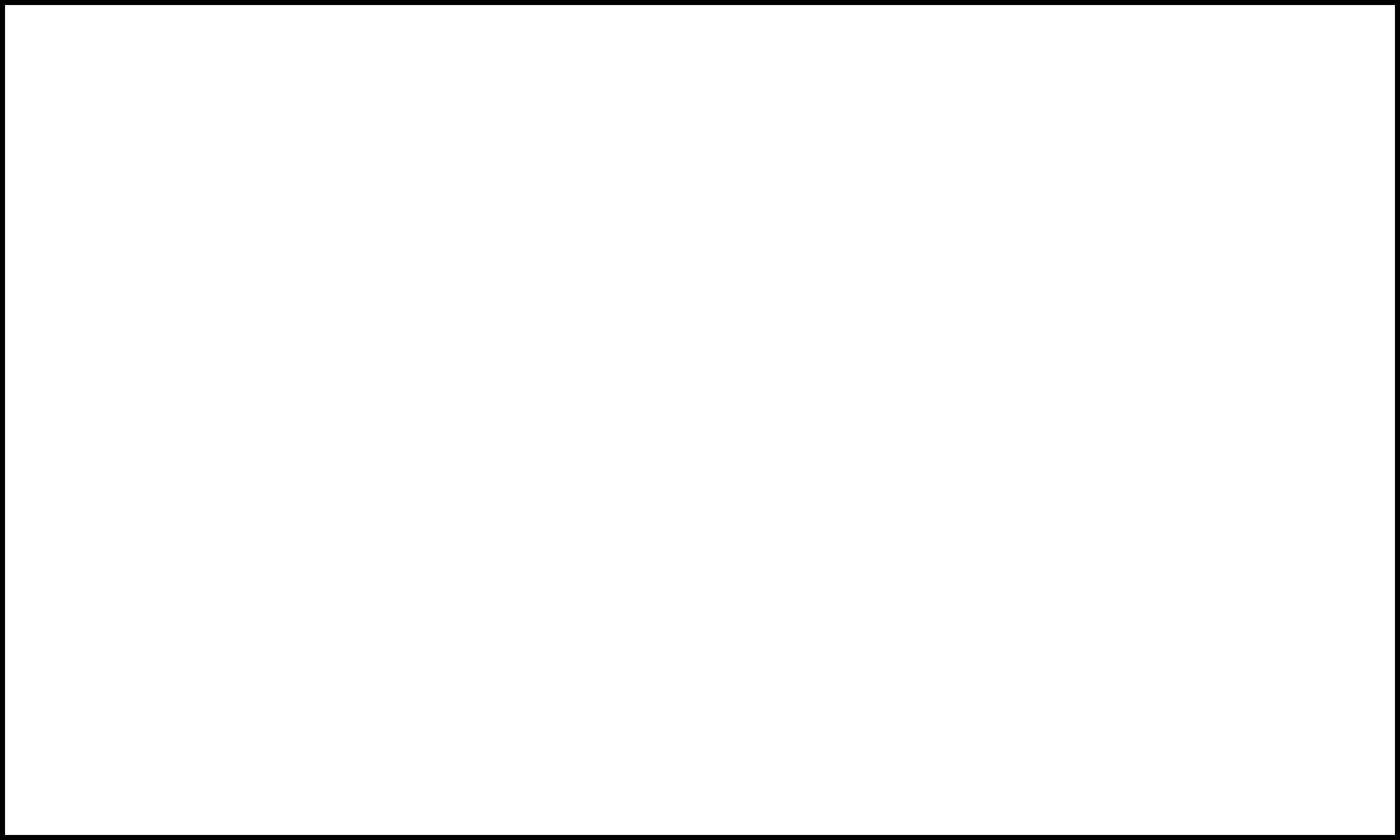 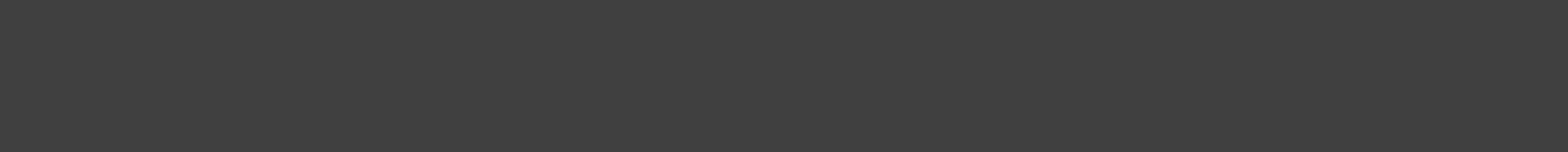 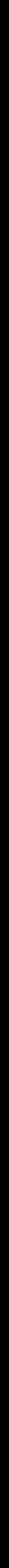 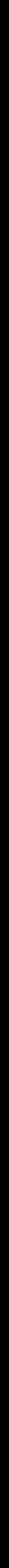 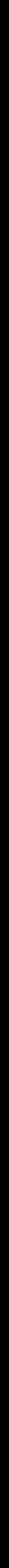 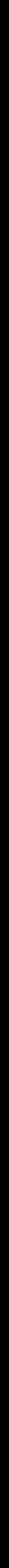 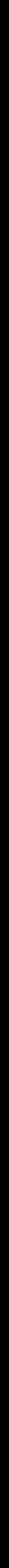 Наименование
Квартиры
Апартаменты
Смешанно
Общая
Ед. изм.
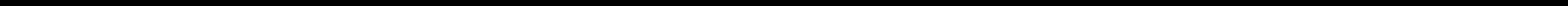 Кол-во ЖК
34
8
2
44
шт.
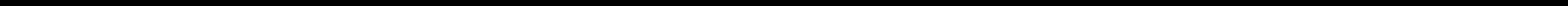 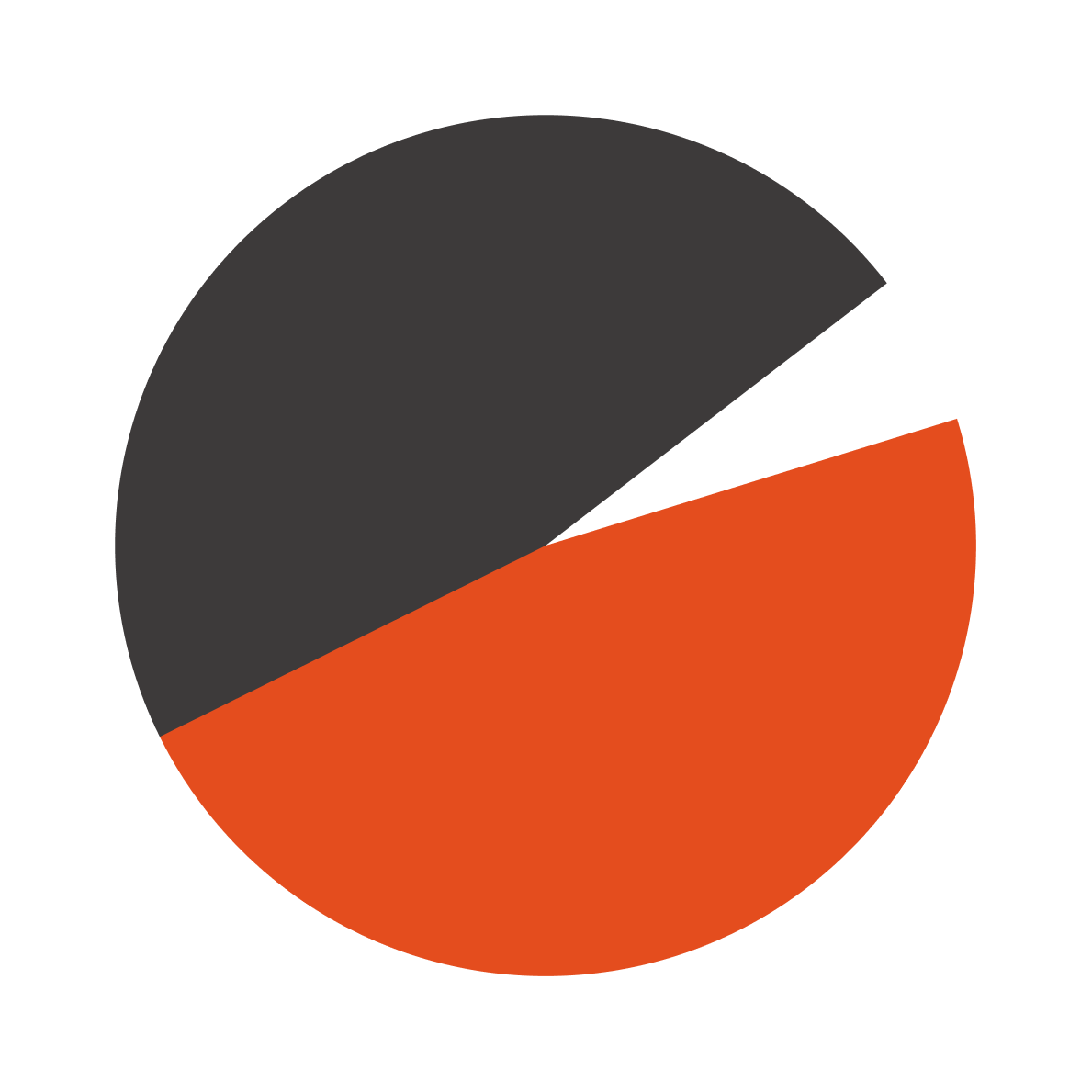 Средняя этажность
Распределение лотов по классам:
10
6
9
10
эт.
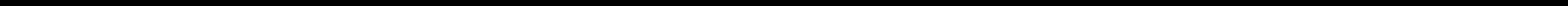 Средняя стоимость
139,181
161,050
194,226
146,307
руб./кв. м.
46.2%
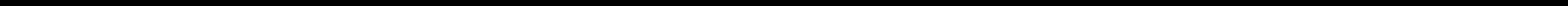 6.8%
Эконом
117,392
0
0
117,392
руб./кв. м.
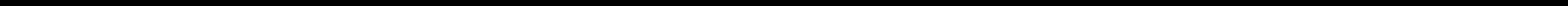 142,706
130,315
194,226
144,286
руб./кв. м.
Комфорт
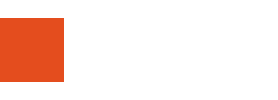 Эконом
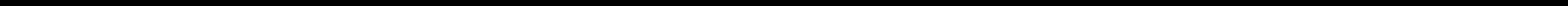 47%
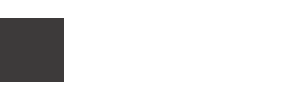 Комфорт
Бизнес
203,750
212,276
0
208,865
руб./кв. м.
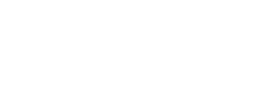 Бизнес
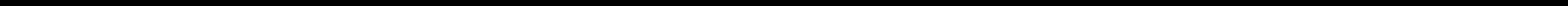 0
0
0
0
руб./кв. м.
Премиум
Источники: KEY CAPITAL «Проект развития территорий в р. Крым»
Емкость рынка
| АНАЛИТИКА 360º
Анализ рынка и конкурентов по отдельным сегментам
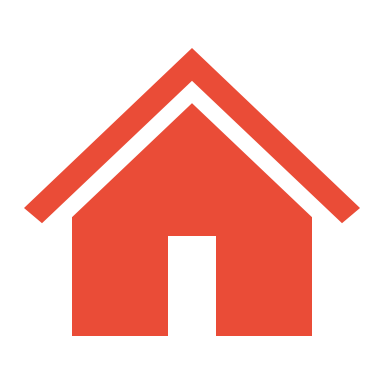 жилая недвижимость
отельная недвижимость
торговая недвижимость
офисная недвижимость
индустриальная недвижимость

социальные объекты
медицина образование
спорт
досуг

рынок мест приложения труда
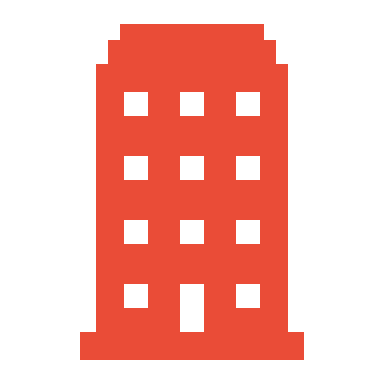 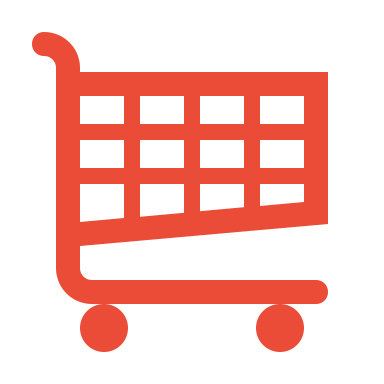 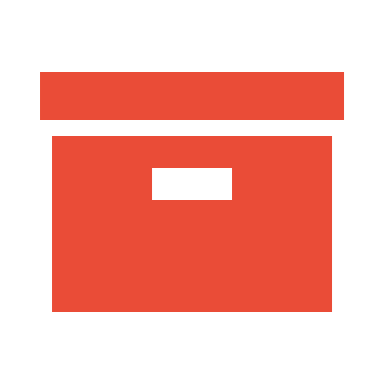 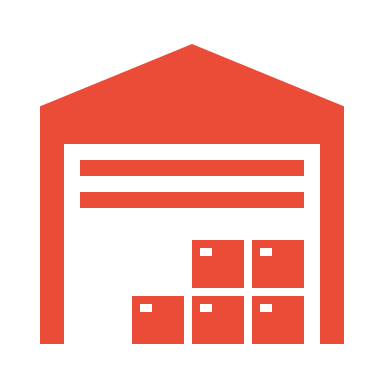 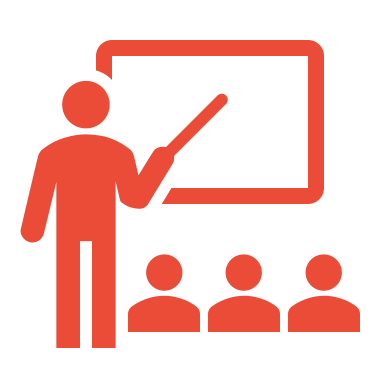 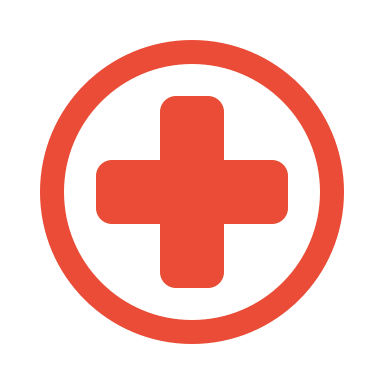 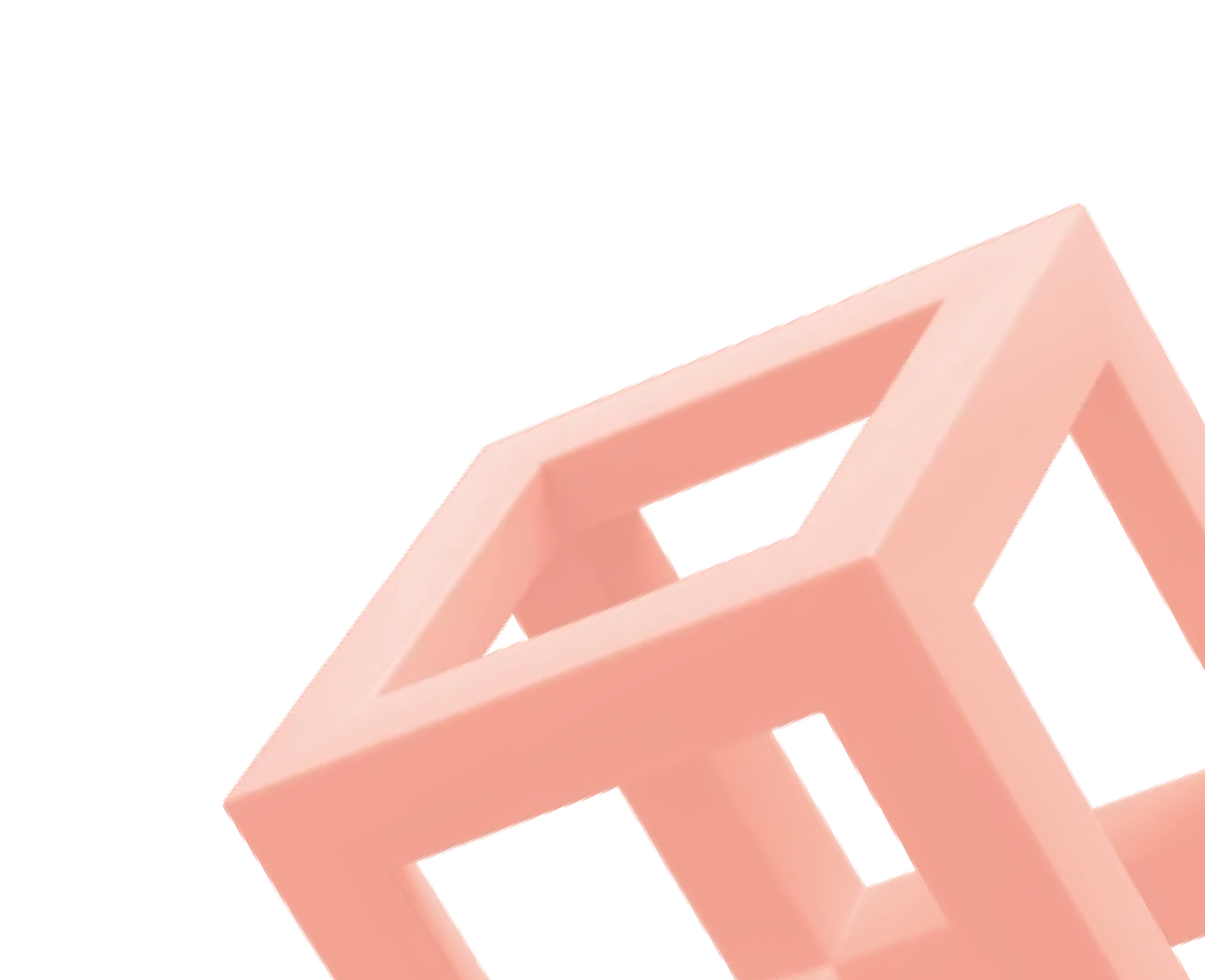 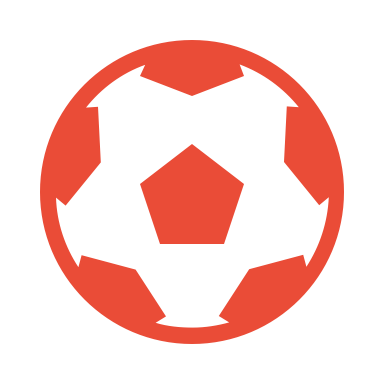 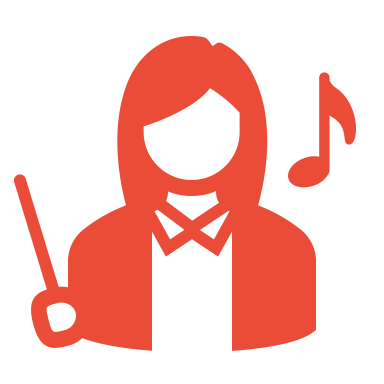 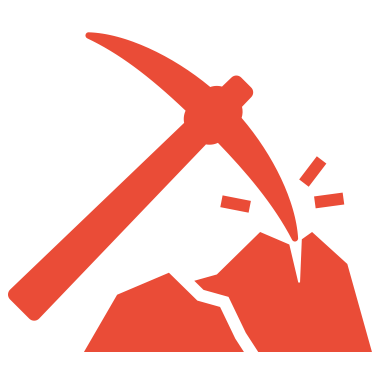 Проверка гипотез и формирование продукта
| АНАЛИТИКА 360º
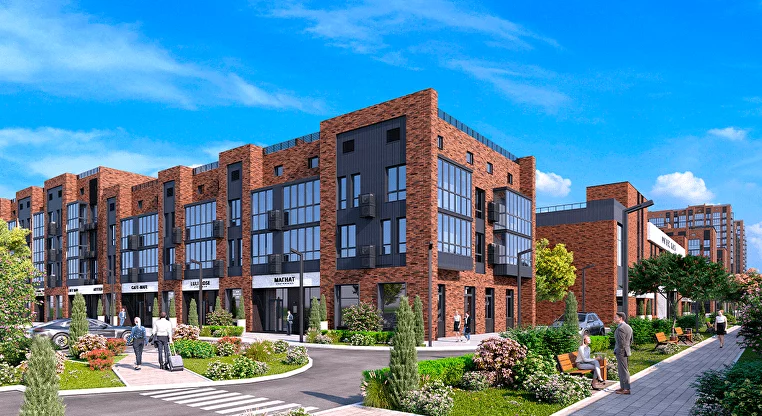 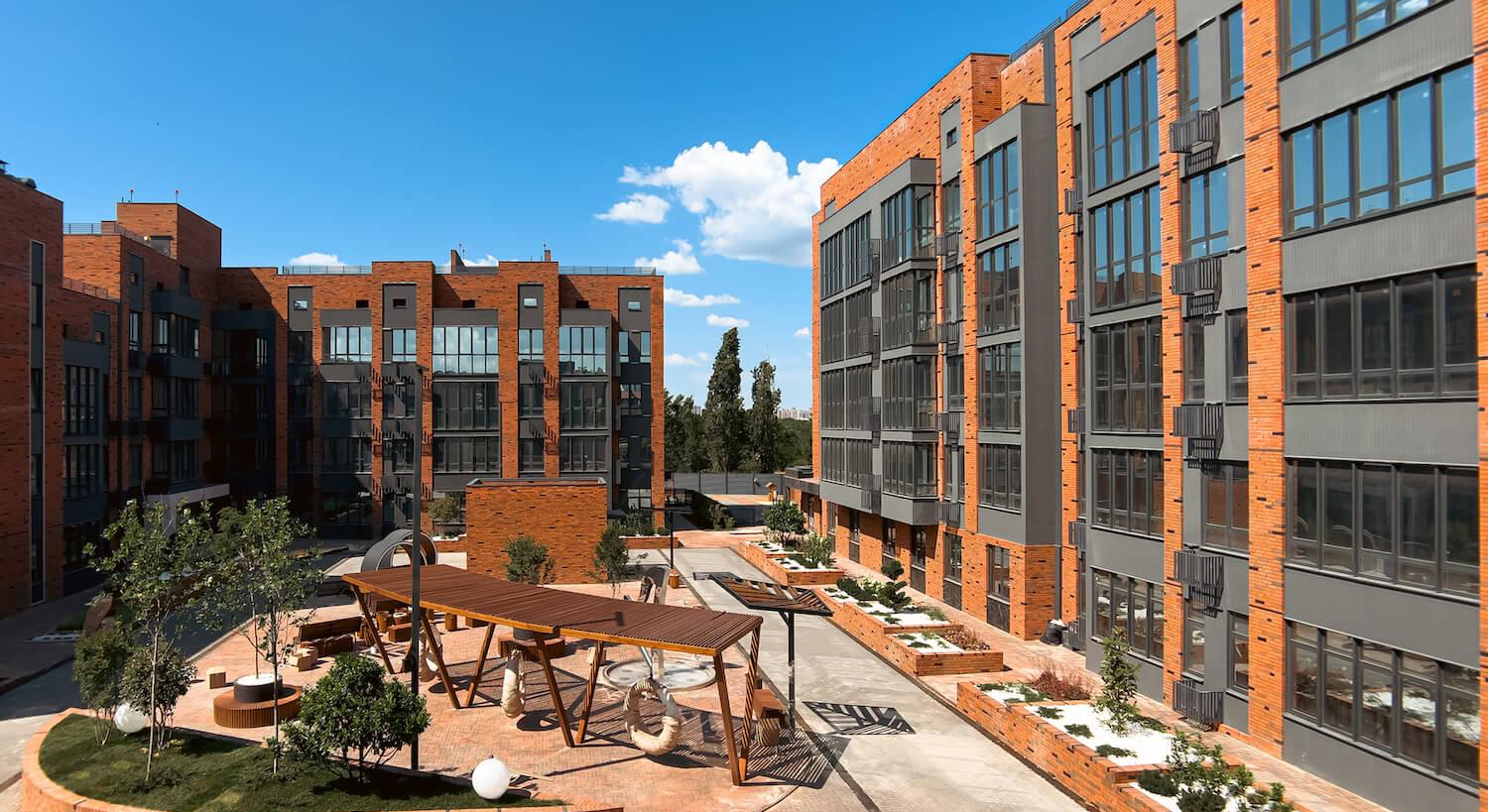 Формирование продукта основывается на сформированных в ходе анализа гипотезах
Факторы формирования продукта (выбора сегмента и класса):
Ядро, выбранное из быстро-растущих рынков 
Цели государства и субъекта
Емкость рынка
Анализ косвенных признаков – проверка гипотез с помощью неочевидных факторов
ЖК «Екатериниский Парк», Краснодар
Застройщик: «ЕкатеринодарИнвест-Строй»

причина выбора сегмента: вывод о переходе конкуренции из ценовой в продуктовую, основанный на анализе ЦА, ее предпочтений и изменений спроса из-за ужесточения ипотечной программы
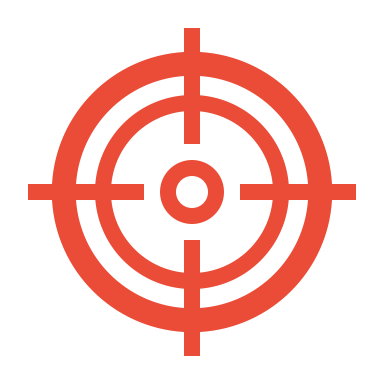 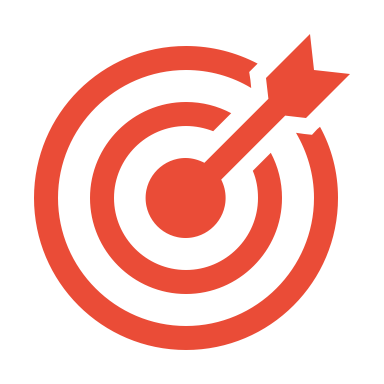 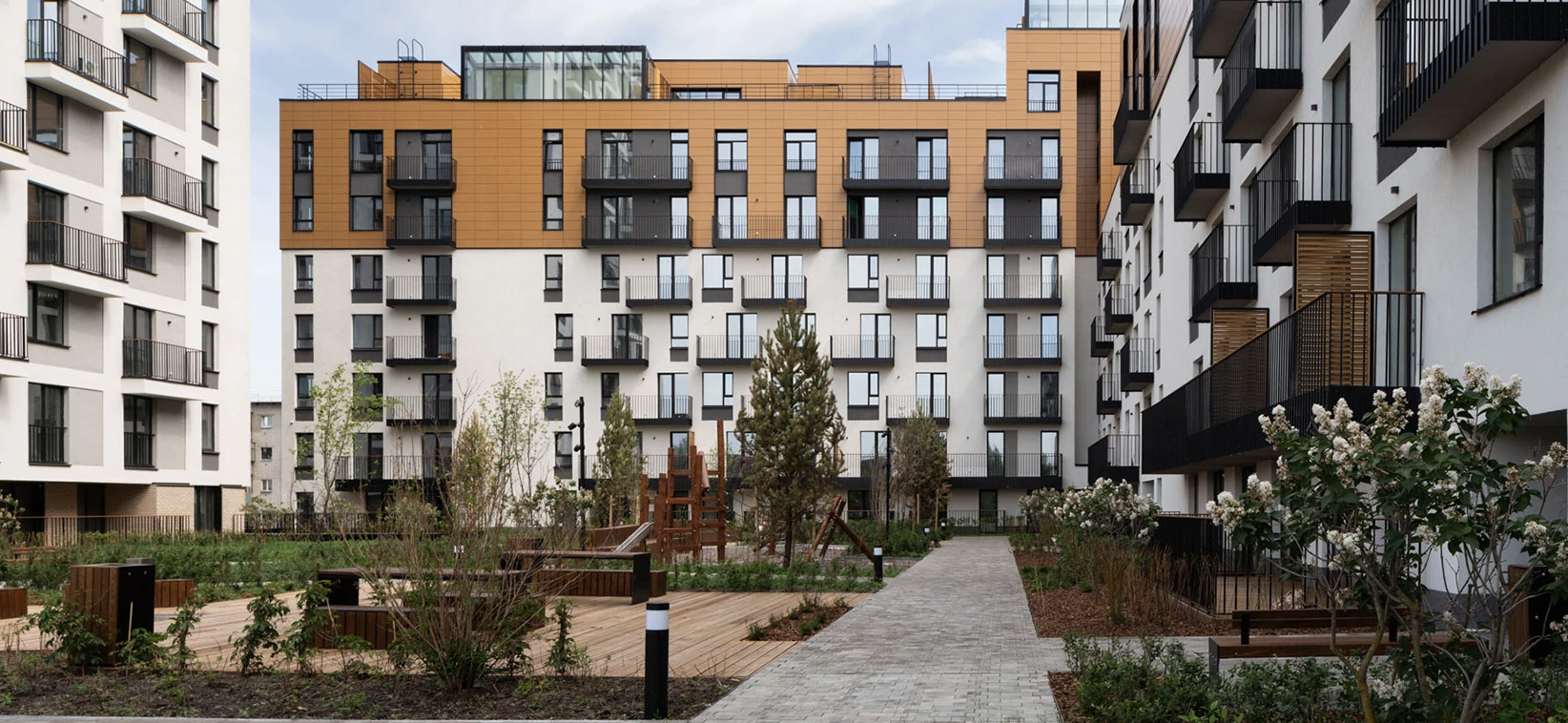 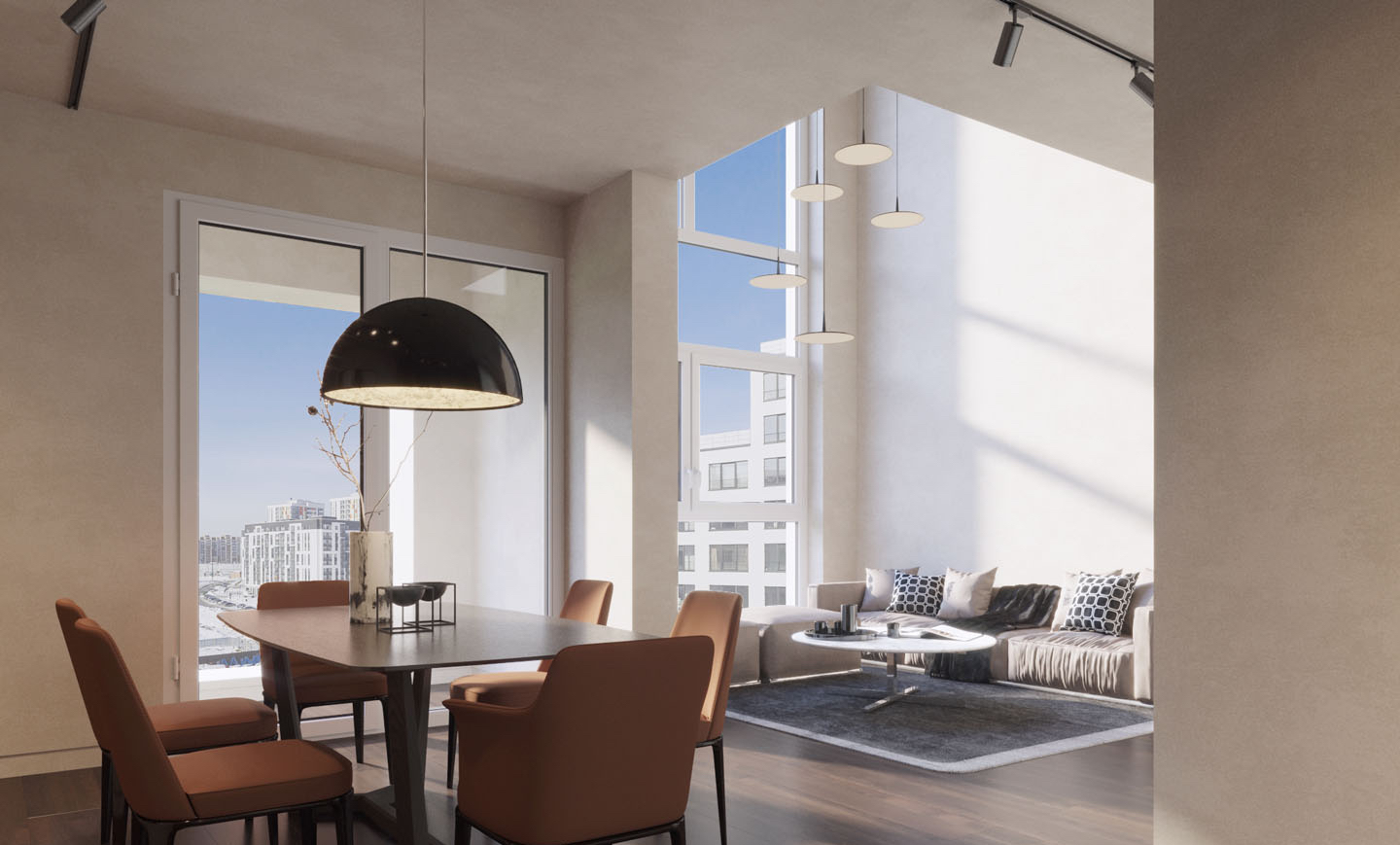 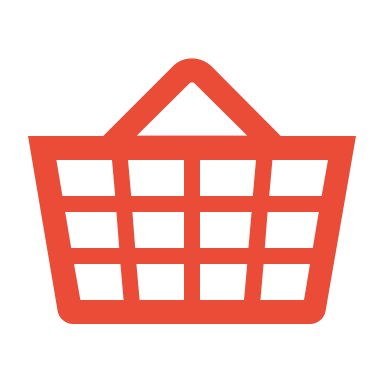 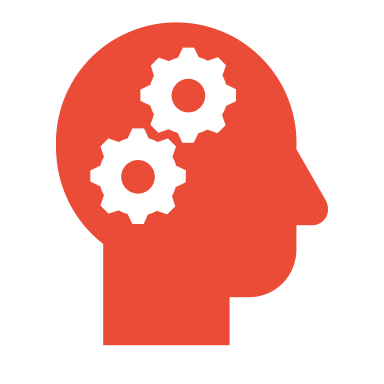 ЖК «Резиденция», Курган
Застройщик: «Брусника»

причина выбора сегмента: наличие инфраструктуры и отсутствие качественного предложения на рынке формируют конкурентное преимущество и возможность переманивания аудитории.
ОТСУТСВИЕ СЕГМЕНТА
на рассматриваемом рынке
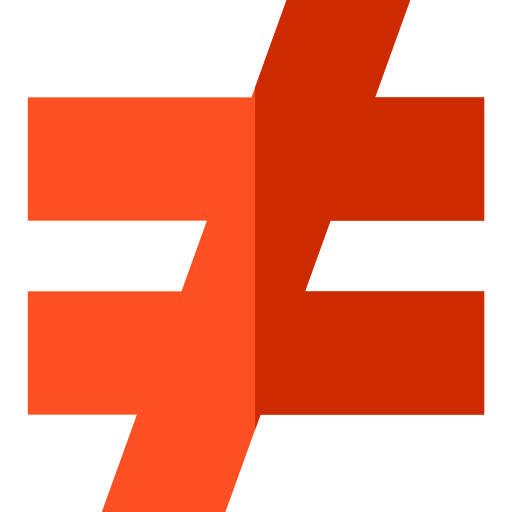 ОТСУТВИЕ СПРОСА
Формирование ТЭП
| АНАЛИТИКА 360º
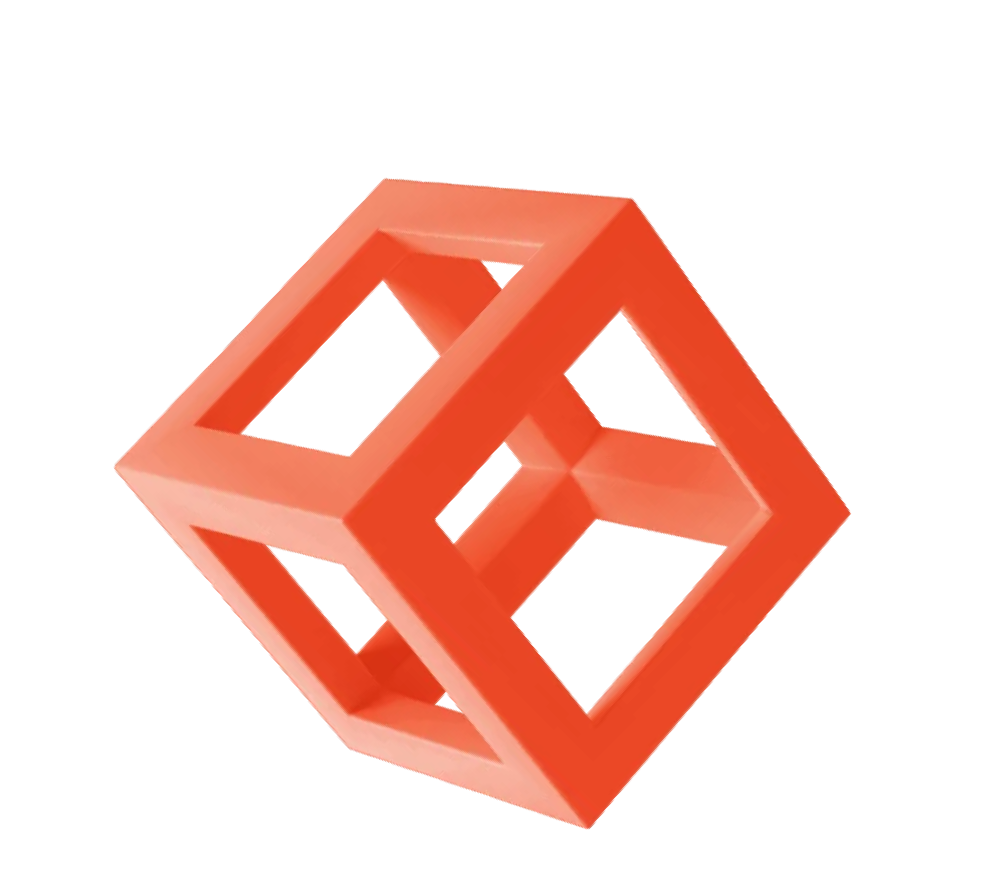 ЖИЛОЙ СЕКТОР
ОБРАЗОВАТЕЛЬНЫЙ КОМПЛЕКС С КАМПУСОМ
ИННОВАЦИОННЫЙ ЦЕНТР
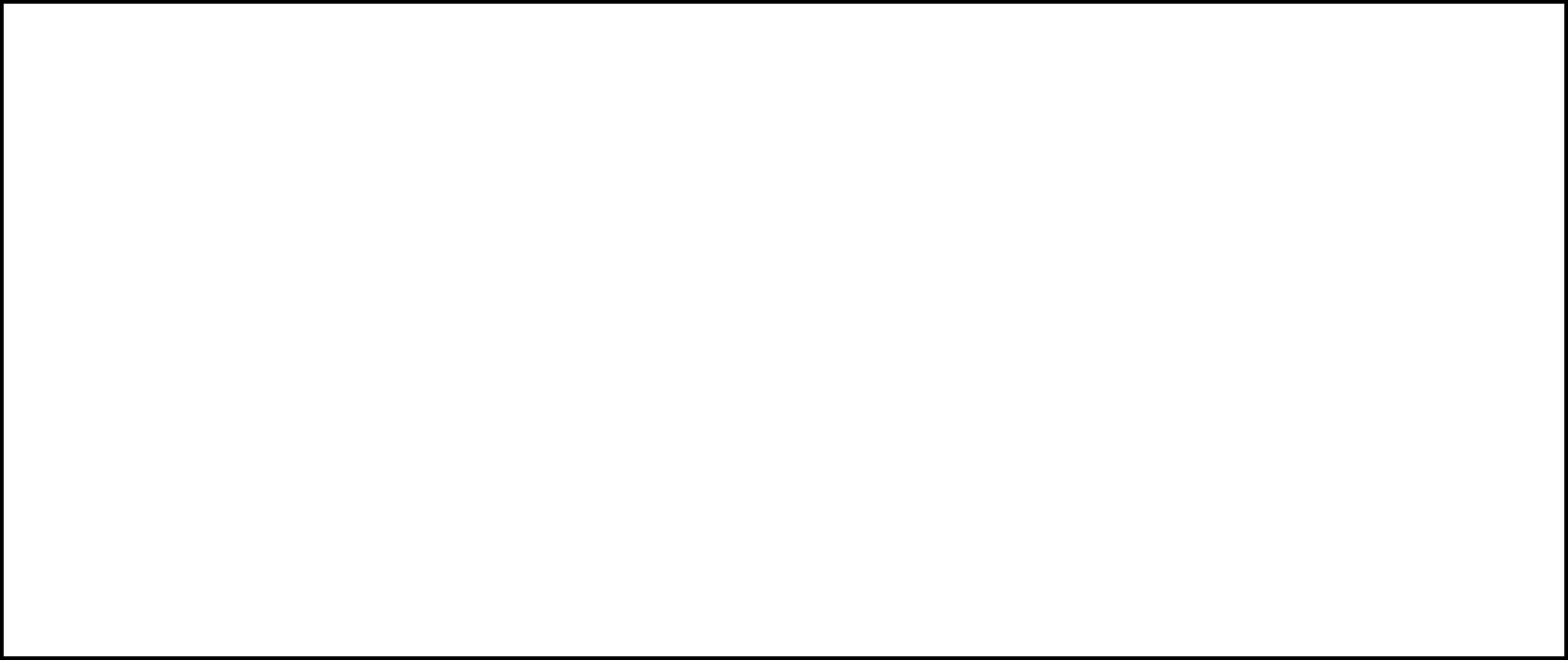 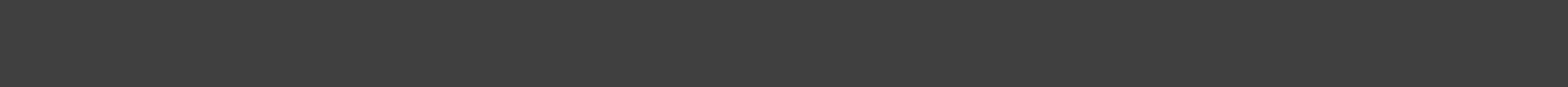 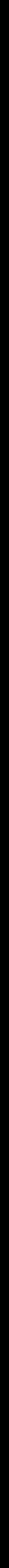 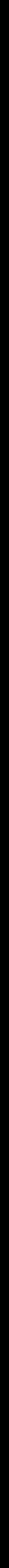 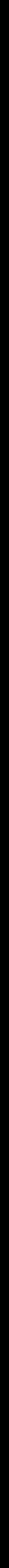 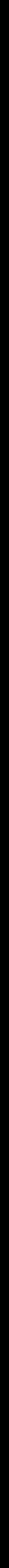 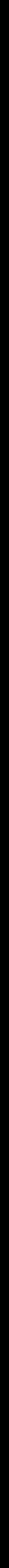 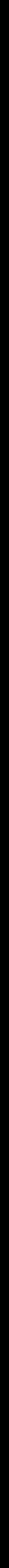 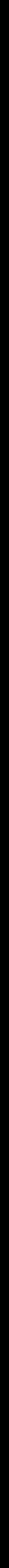 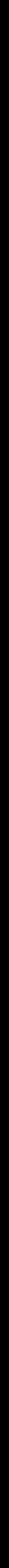 НАУЧНО-ОБРАЗОВАТЕЛЬНЫЙ КЛАСТЕР
ЯДРО – MEDTECH
Восстановление
Тип кластера
MedTech
Спорт
Рекреация
Жилье
Отель
Торговля
Офисы
ДЕЛОВОЙ КЛАСТЕР
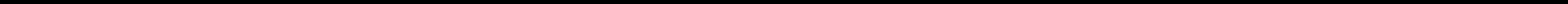 ДЕЛОВОЙ ЦЕНТР И КОНГРЕСС-ХОЛЛ
РЕКРЕАЦИОННЫЙ КЛАСТЕР
ТЕХНОПАРК
Площадь территории, га
45
10
30
10
700
35
10
15
РАЗВЛЕКАТЕЛЬНАЯ И РЕКРЕАЦИОННАЯ ИНФРАСТРУКТУРА
ОТЕЛИ РАЗНОГО КЛАССА
Формирование ТЭП основано на драйверах развития территорий, существующей емкости рынка, выбранном сегменте и анализе субъекта
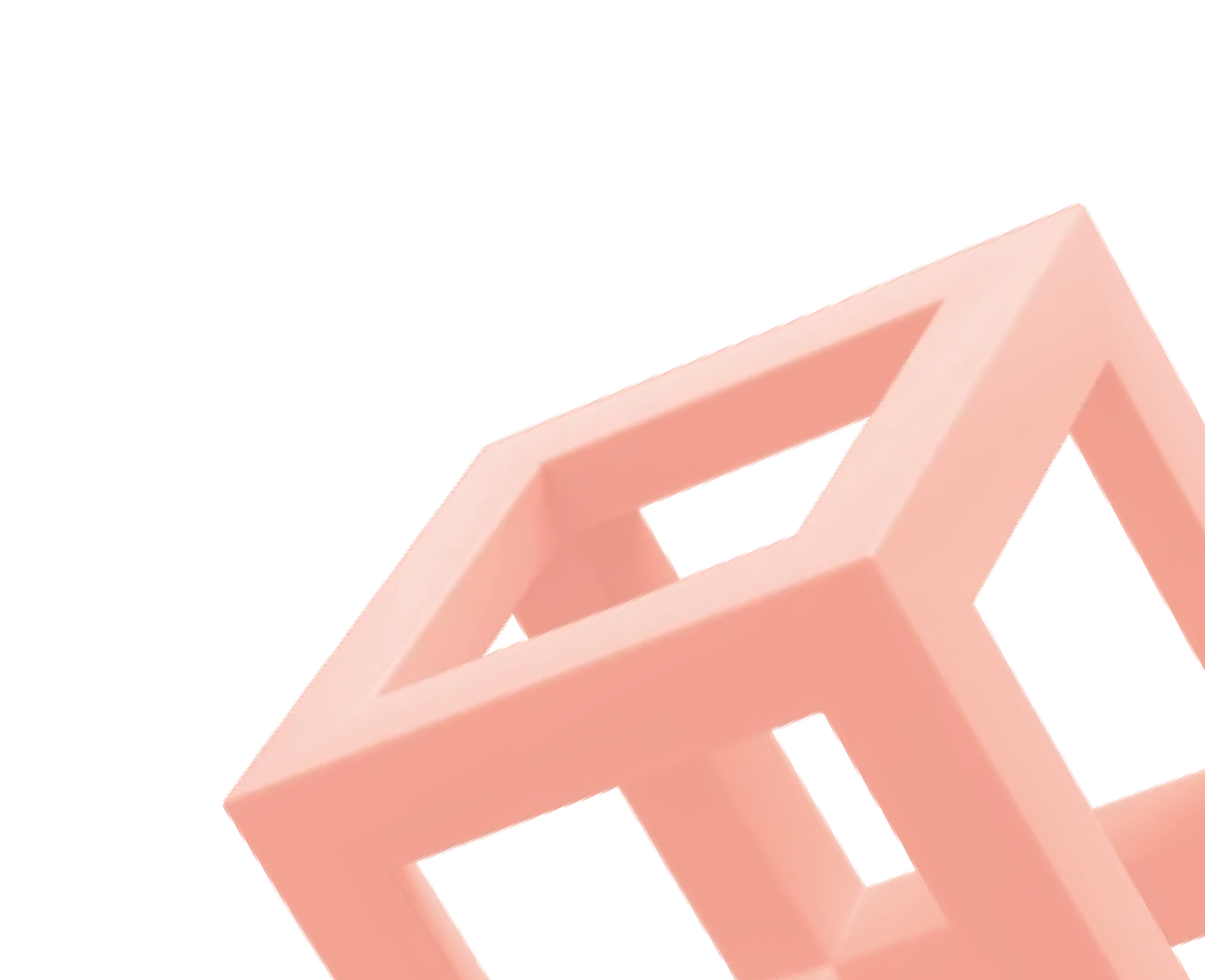 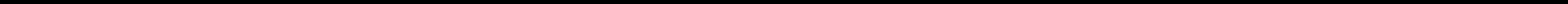 ИНФРАСТРУКТУРА ДЛЯ РЕАБИЛИТАЦИИ
Площадь объектов, тыс. кв. м.
120
40
10
5
100
30
125
7500
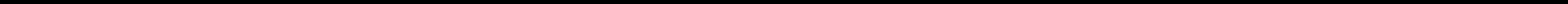 Цена проекта, млрд руб.
28,8
6,4
2,25
4
1072
41,4
6,3
37,5
Источники: KEY CAPITAL «Проект развития территорий в р. Крым»
Построение финмодели
| АНАЛИТИКА 360º
6 проектов мастер-планов с построением финансовой модели реализовала компания KEY CAPITAL в 2024 г.







выделенные сегменты с наибольшей доходностью:
IRR
Водные комплексы отдыха 30%
Гостиницы 30%
Жилая недвижимость 25%
Light Industrial 35%
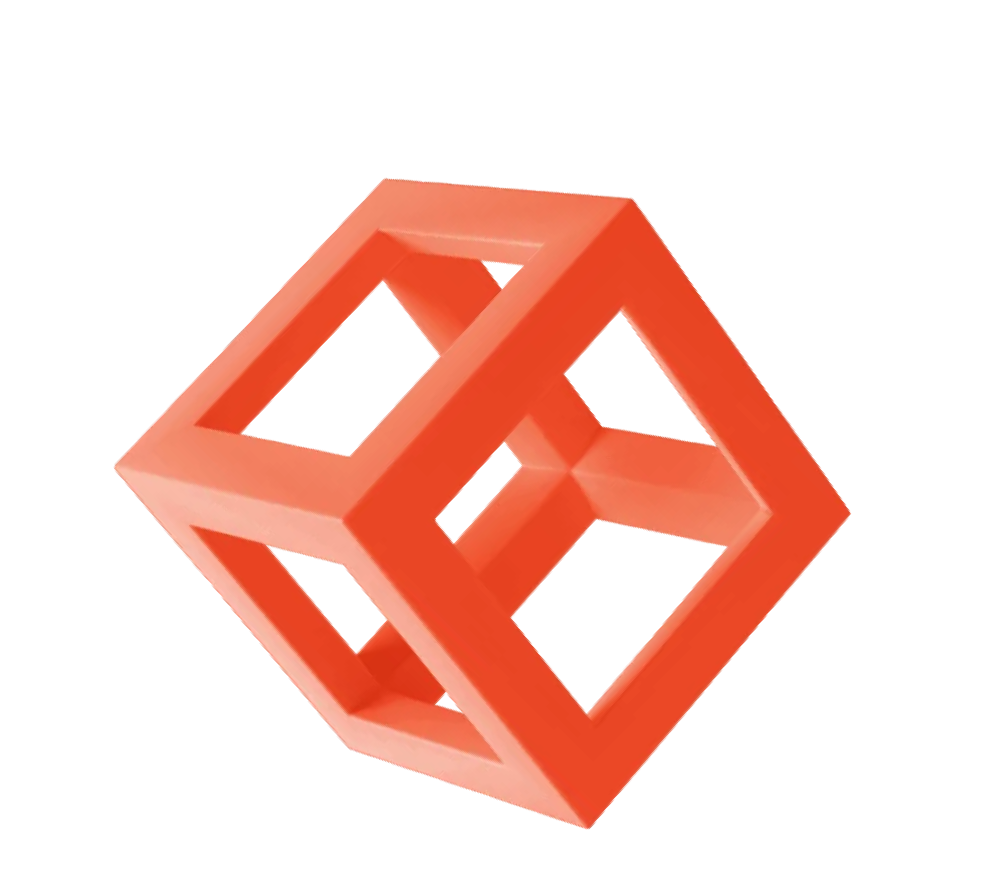 Средняя окупаемость проектов развития территорий
~ 5 лет
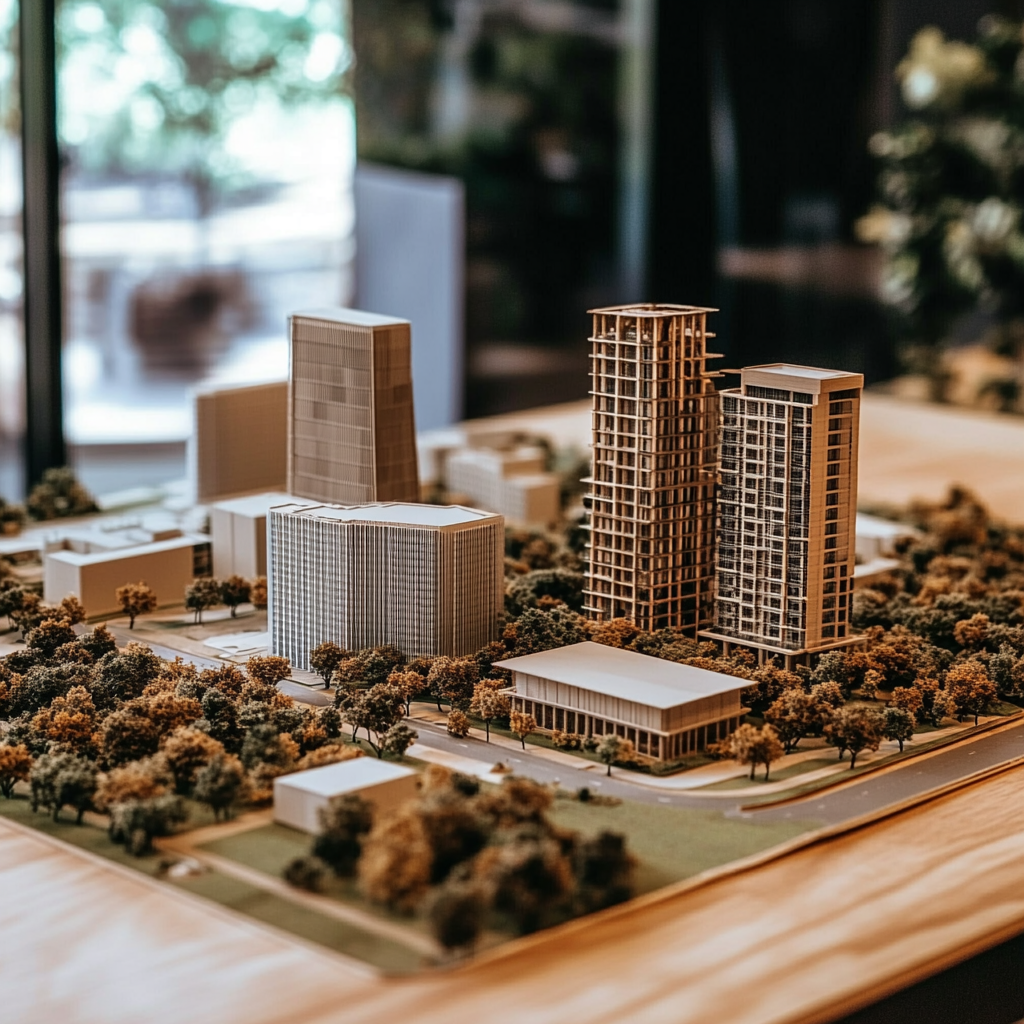 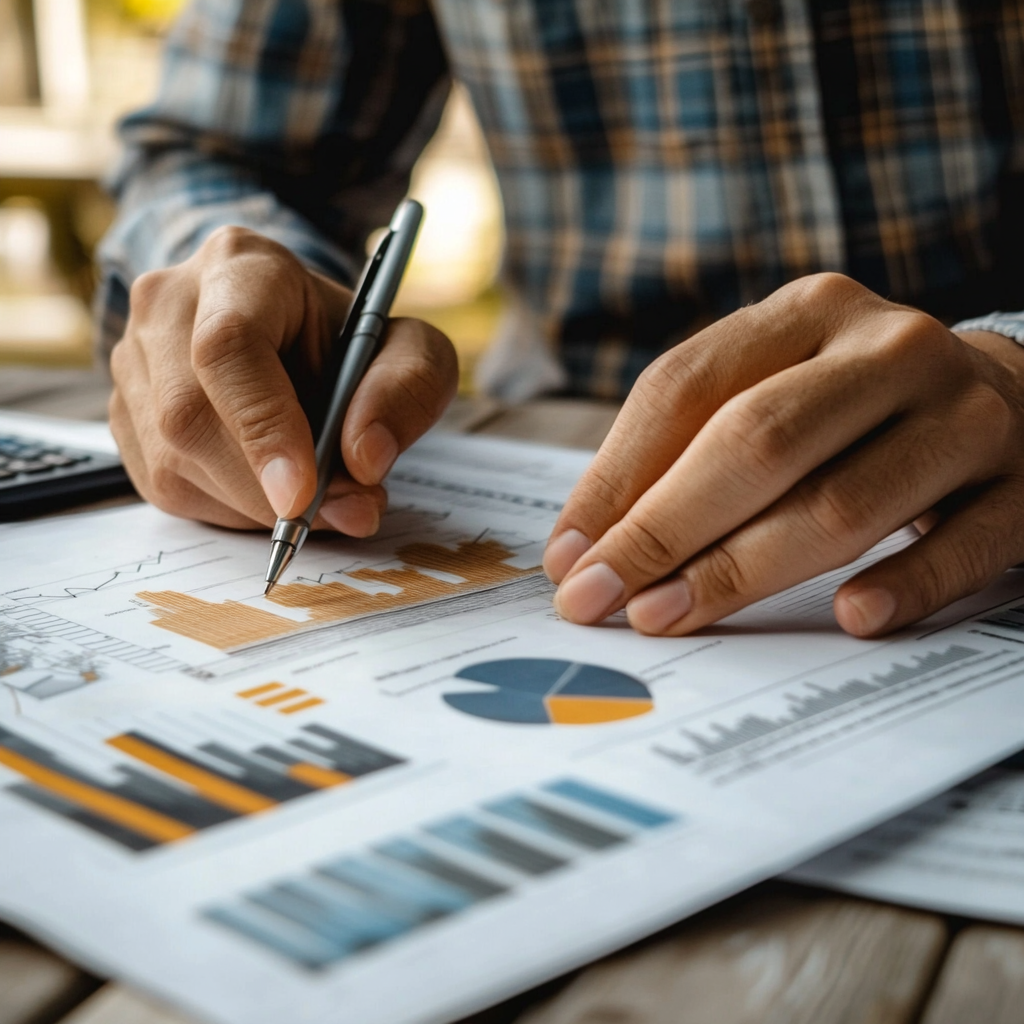 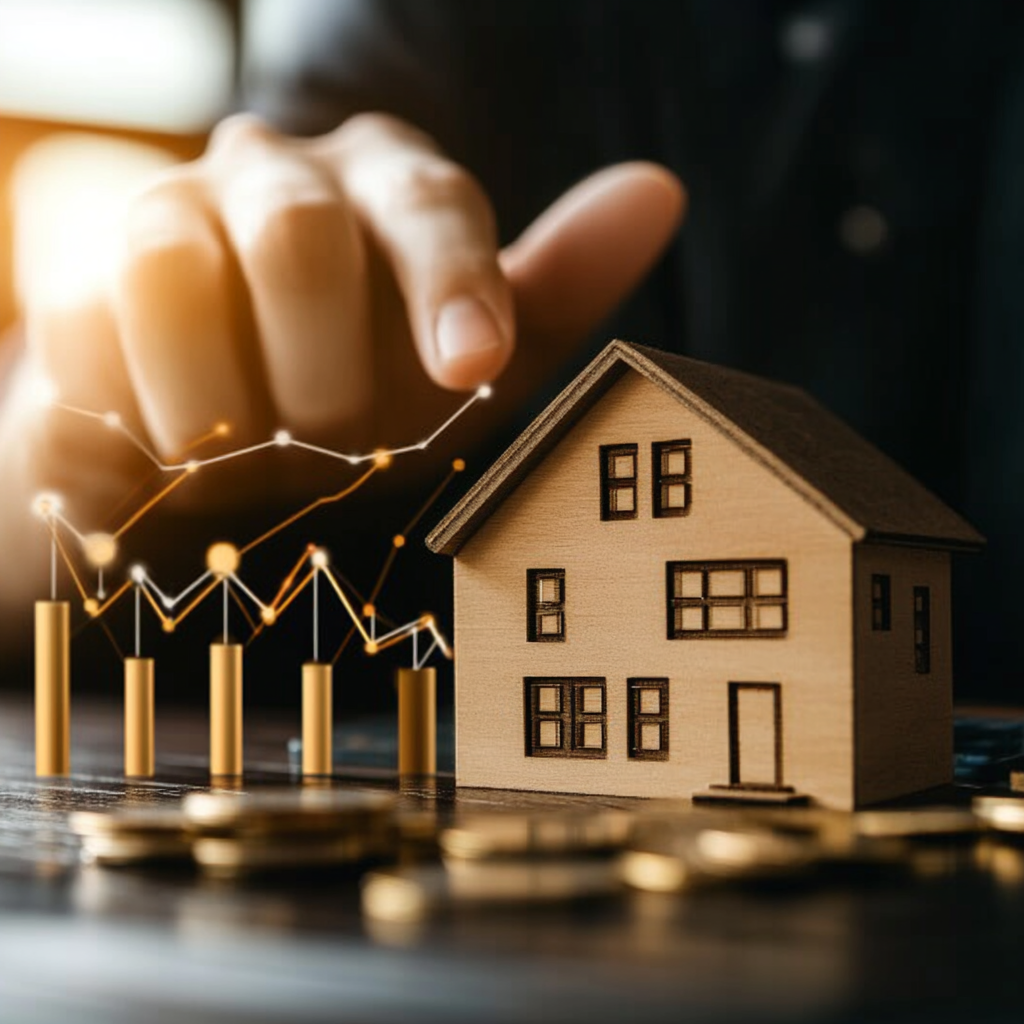 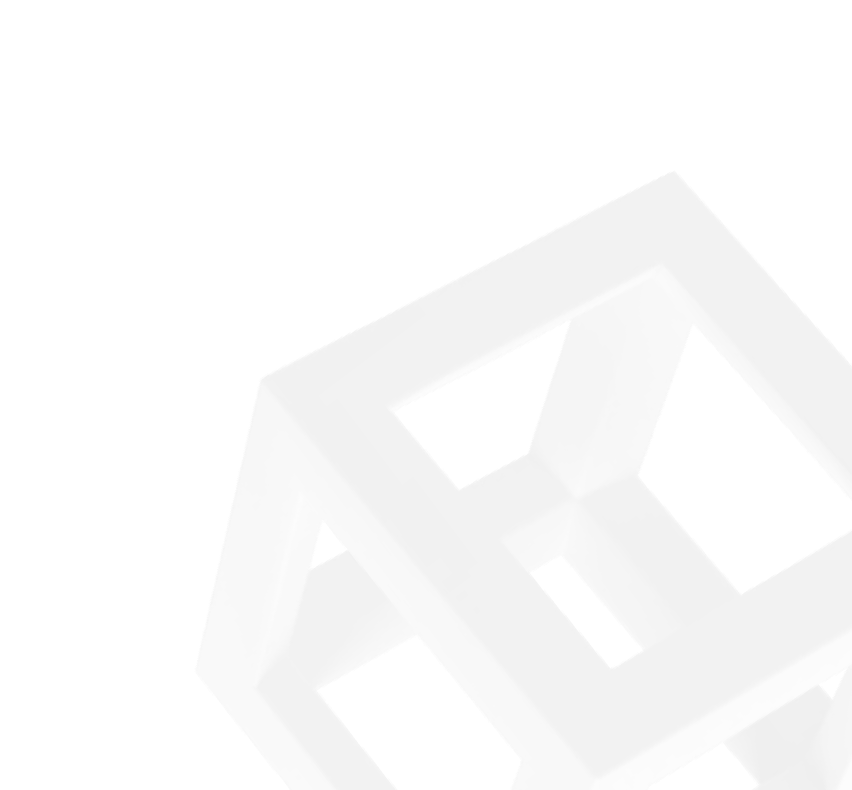 Источники: KEY CAPITAL материалы разработки комплексных проектов в р. Крым, г. Новокузнецк, г. Новочеркасск, г. Волгоград, г. Нефтекамск, г. Барнаул
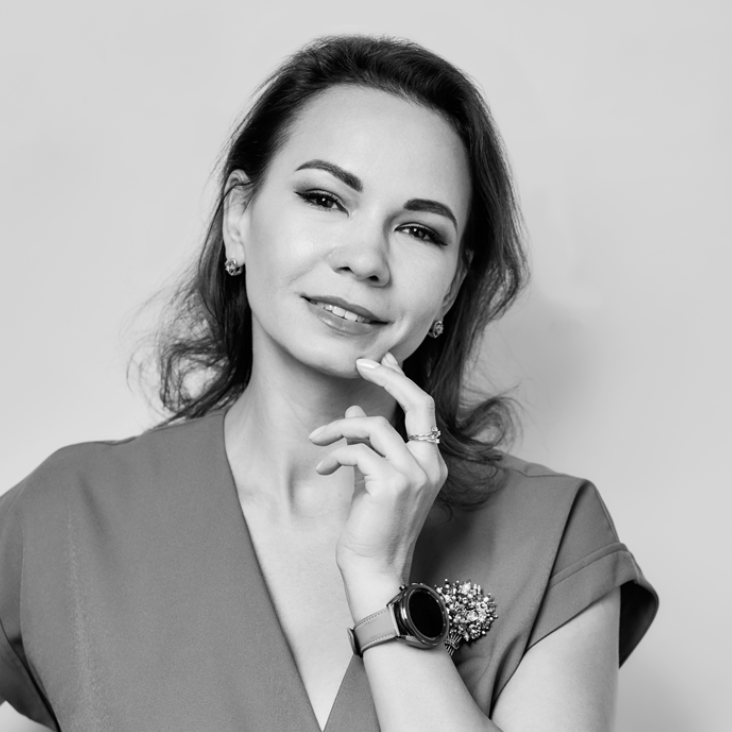 Наши ближайшие мероприятия:

Бизнес-туры: Тюмень, Пермь, Калининград, Ижевск

Курсы: управление гостиничными объектами, руководитель проекта

Международные бизнес-туры: Сингапур, Сеул, Шанхай, Дания
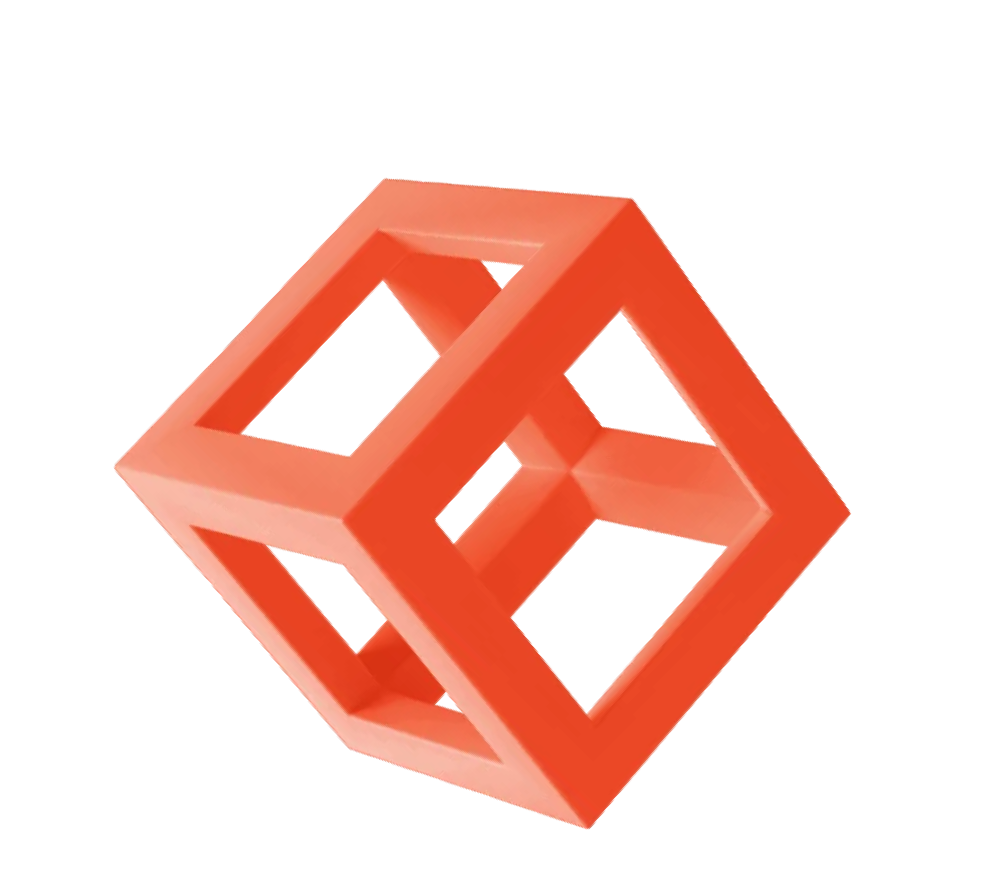 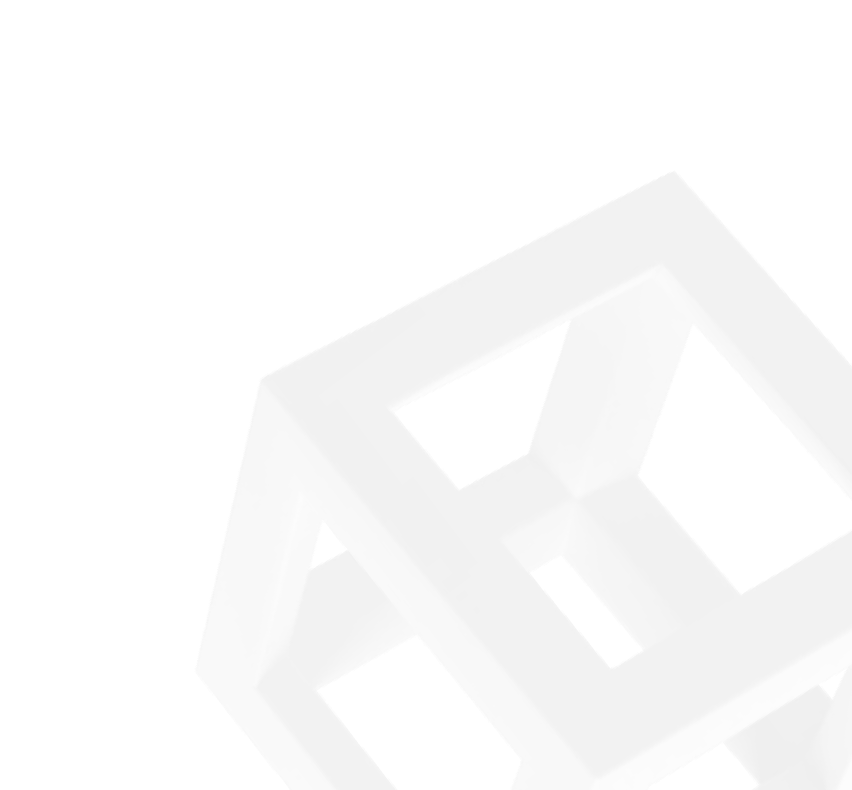 Самая полная программа для девелопера от лучших практиков
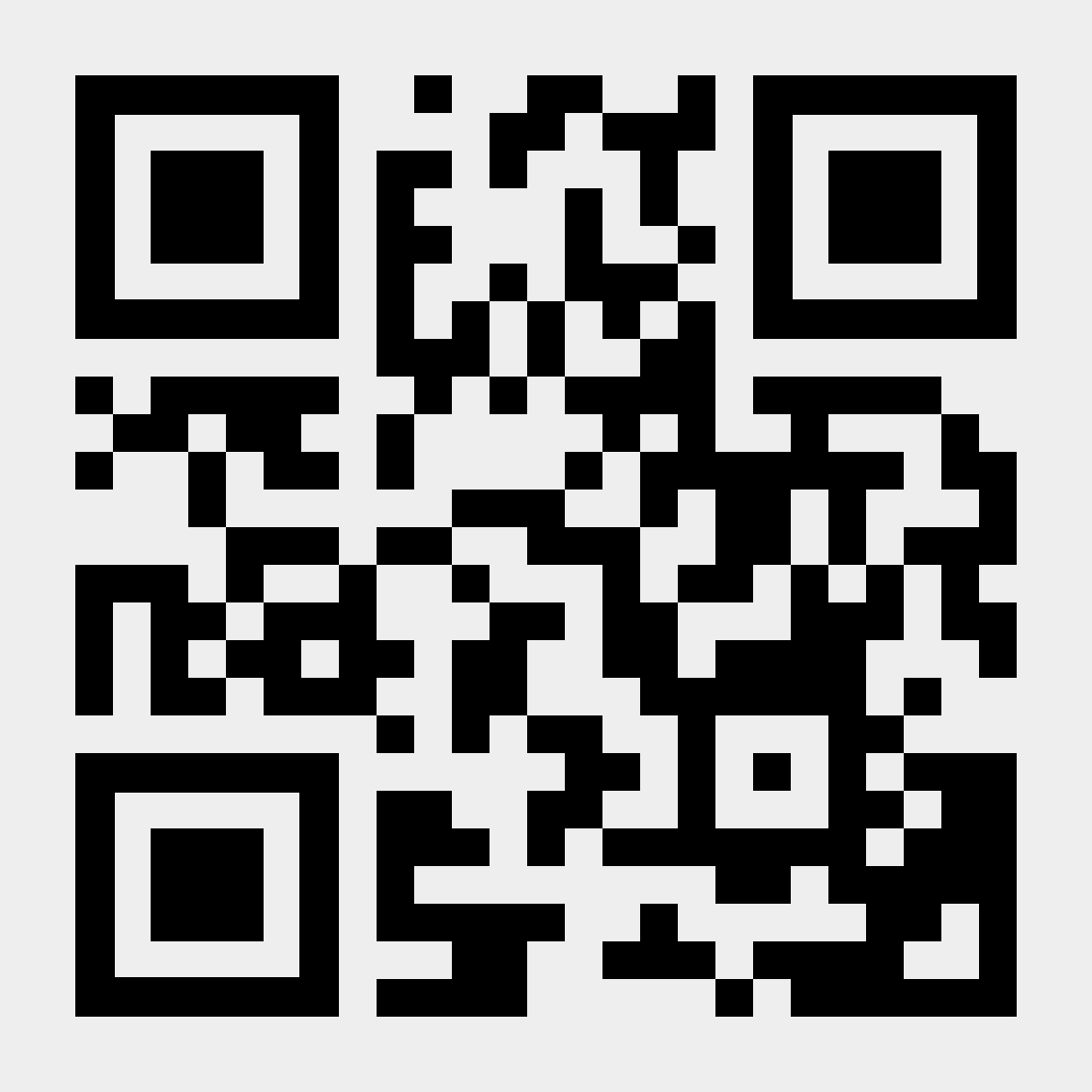 Ольга Гусева
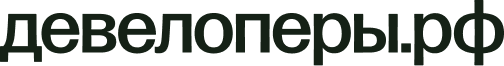 Генеральный директор KEY CAPITAL